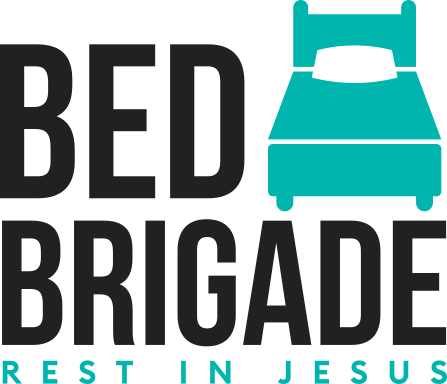 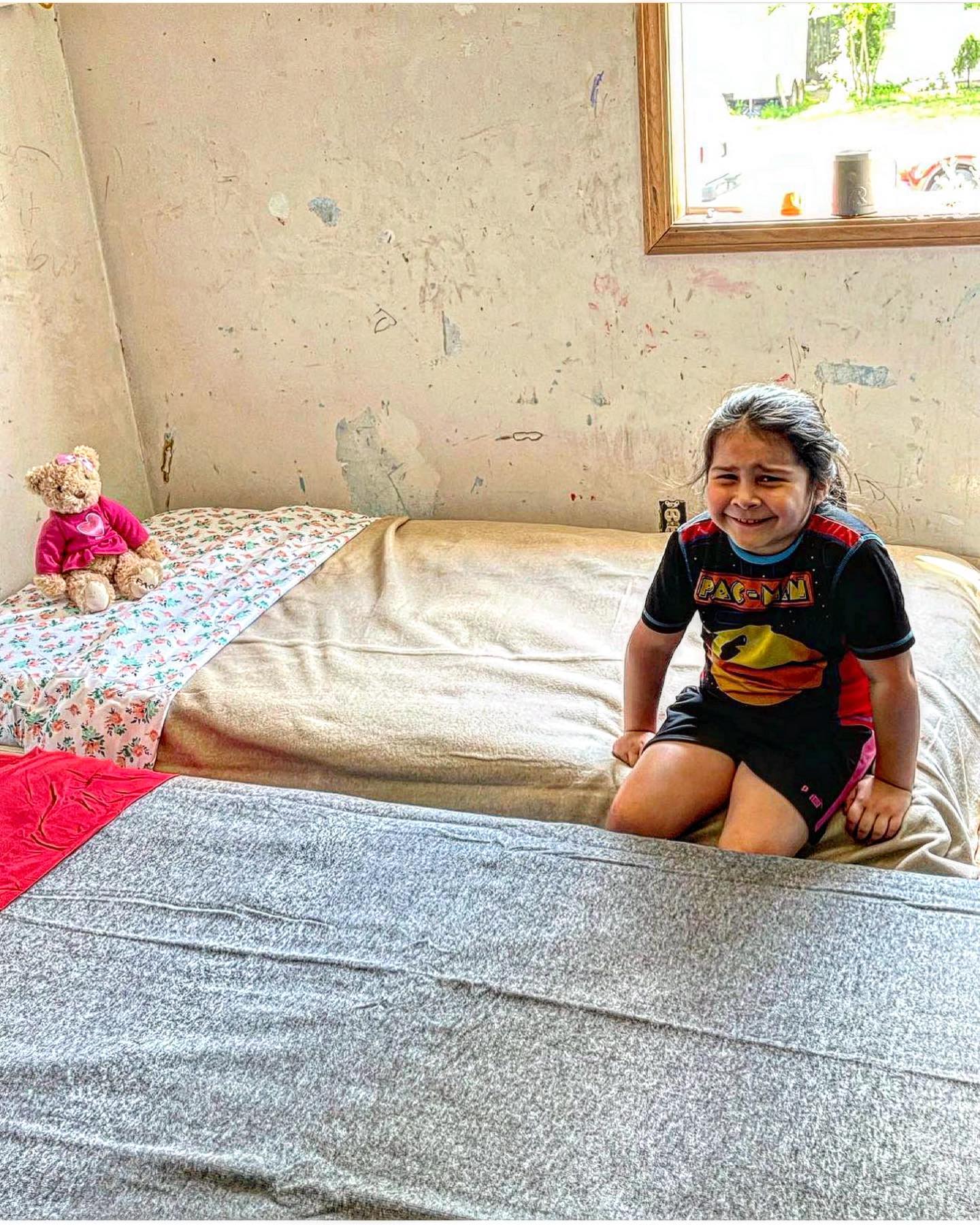 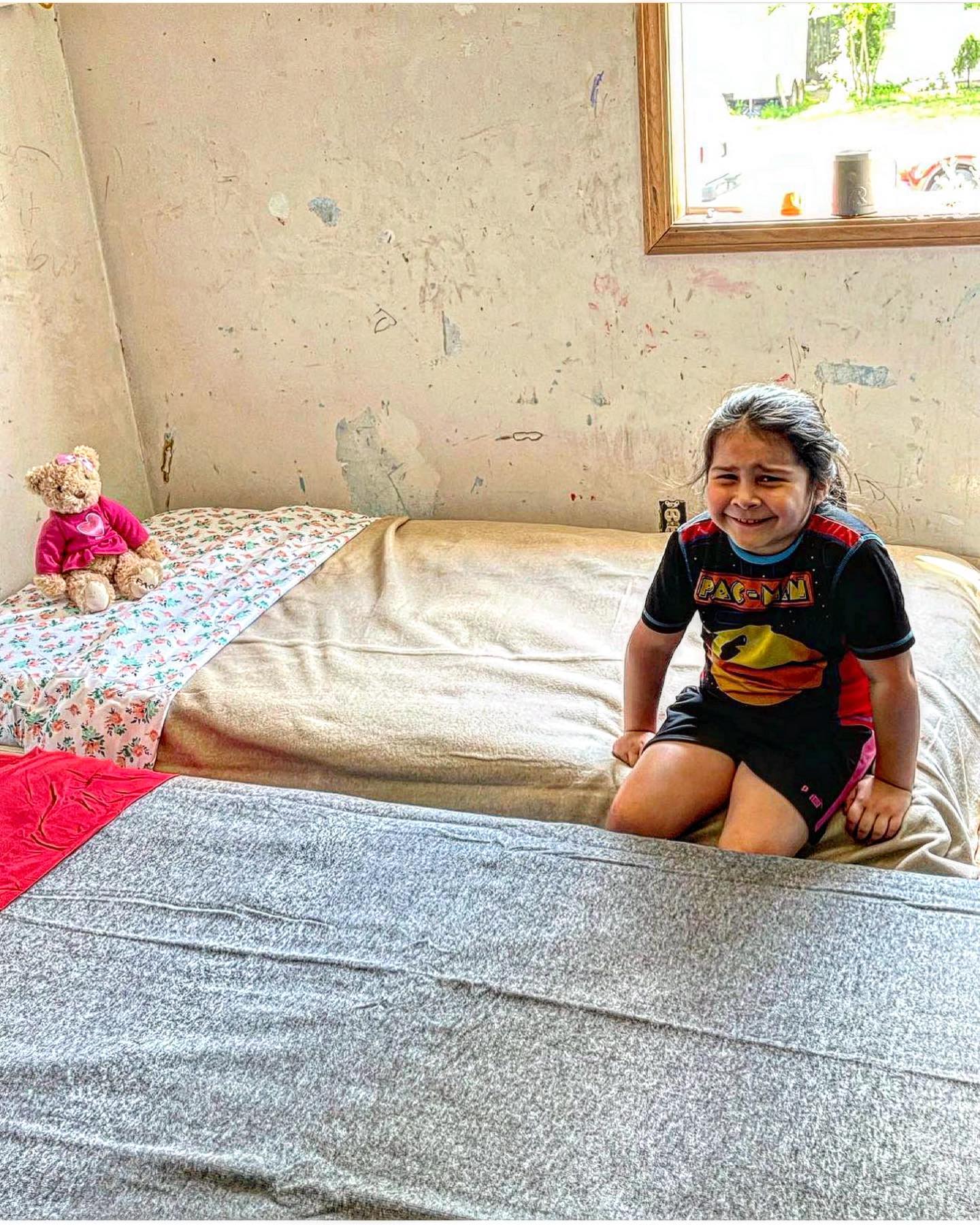 This is why we do what we do!
Maria is a sweet 8-year-old girl who had been sleeping on the couch with her teddy bear.  Bed Brigade volunteers were able to provide her very own bed for the first time in her life ❤️.  She was so happy to receive this bed, she cried.
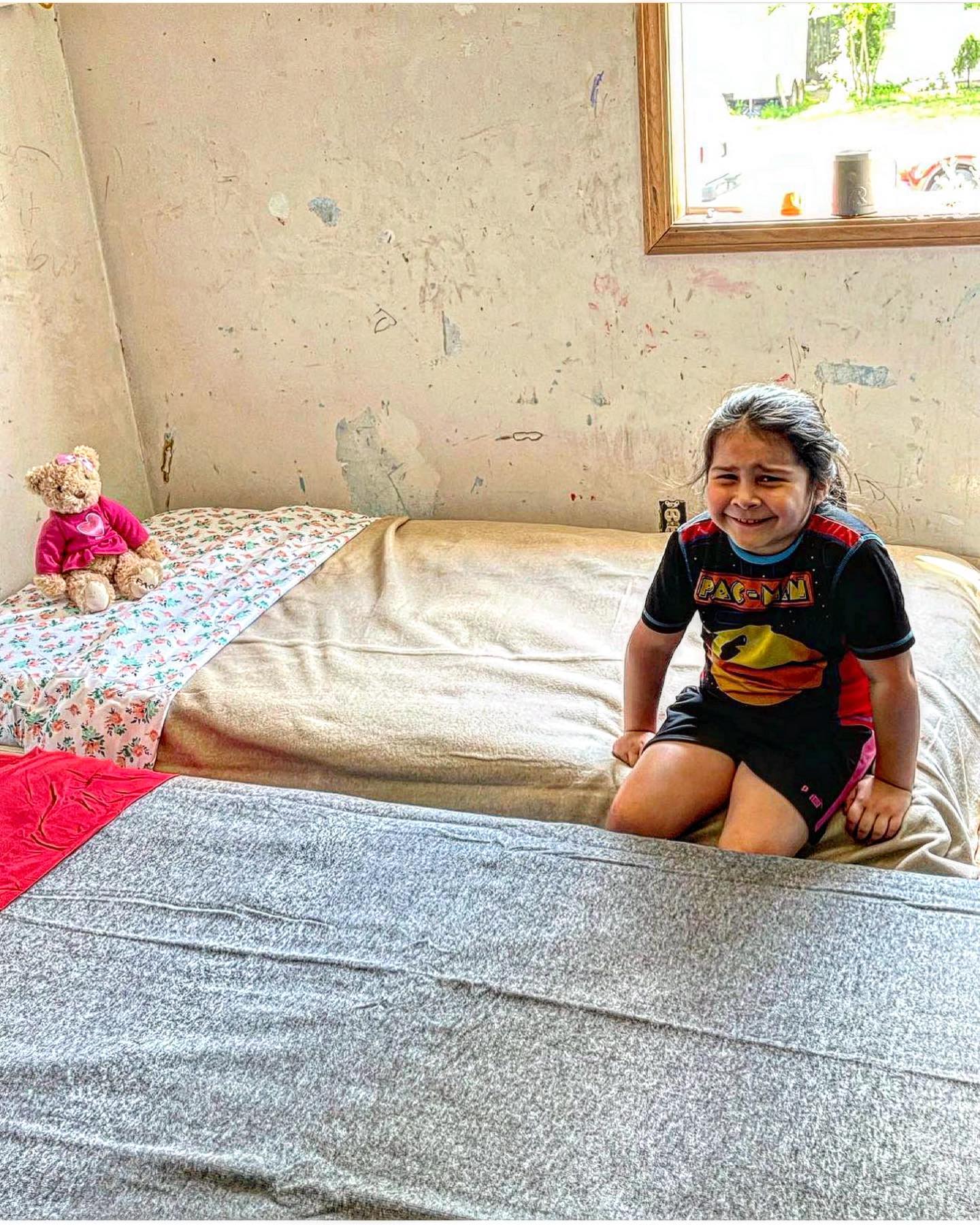 This is why we do what we do!
Unfortunately, Maria is just one of hundreds of children and families in our local community who deal with bed insecurity.
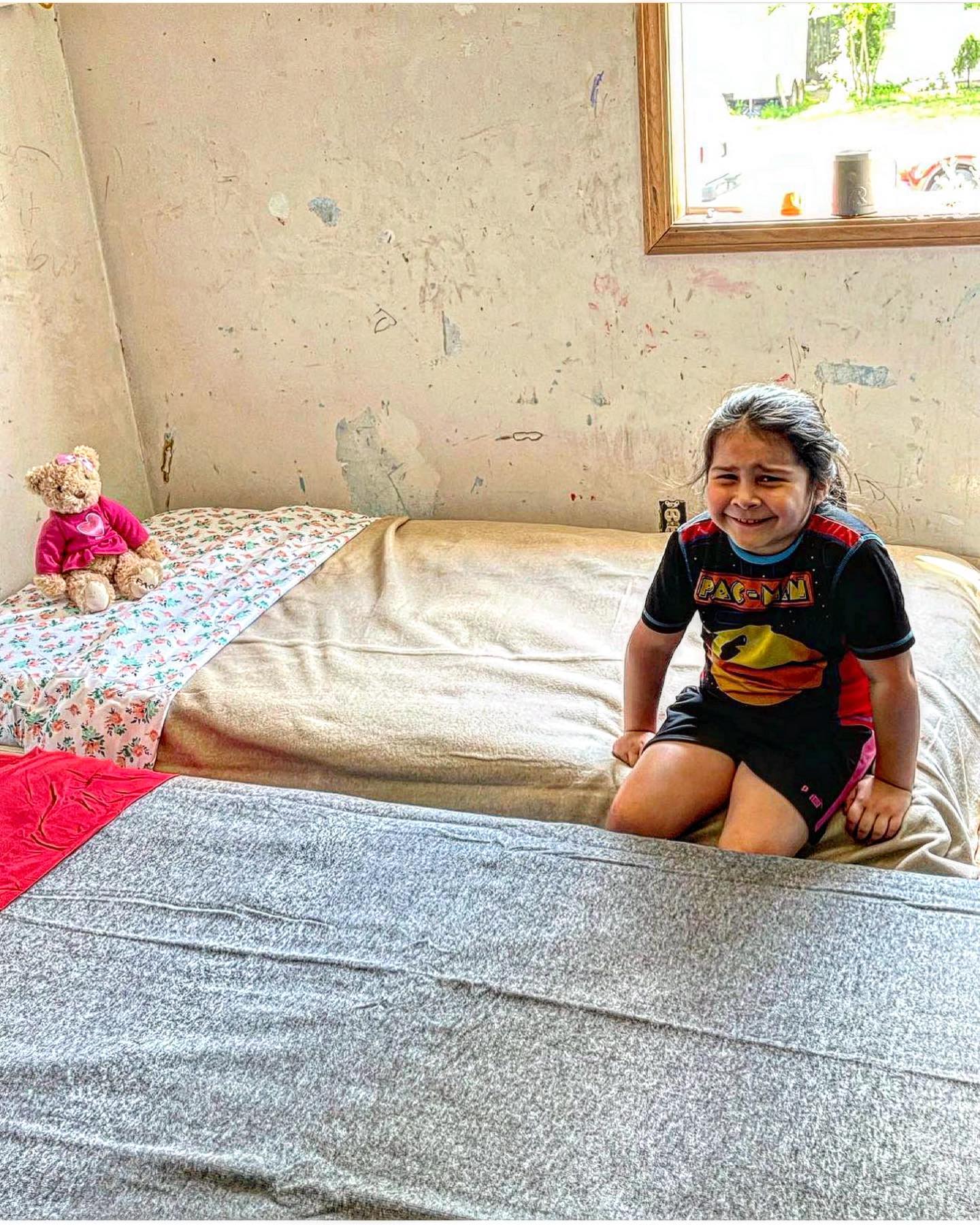 This is why we do what we do!
Currently we have nearly 500 people in central Ohio waiting on a bed.
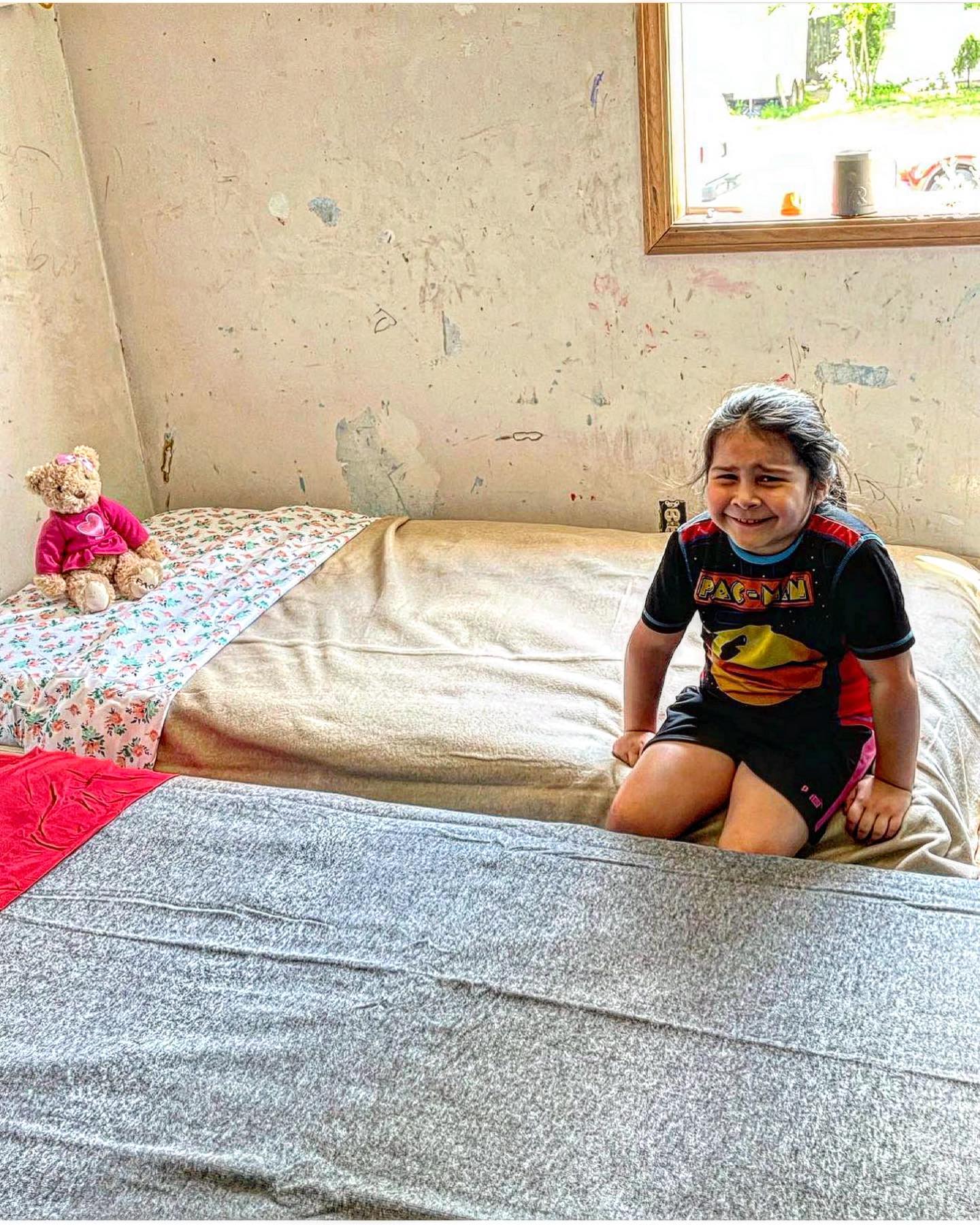 This is why we do what we do!
That’s just the beginning.
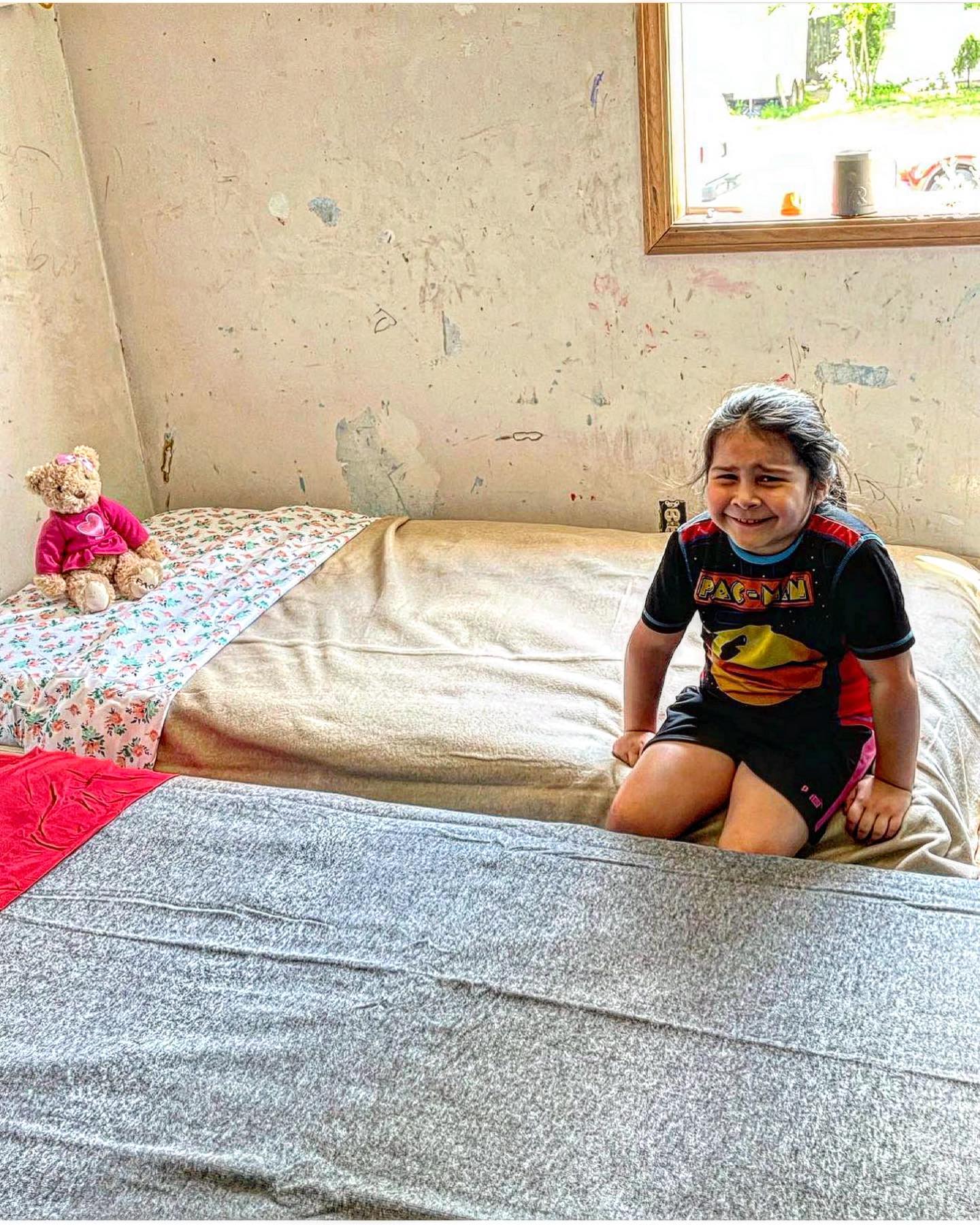 This is why we do what we do!
There are an estimated 3,000,000 children in the United States without a bed to sleep in.

Our goal is to help them physically and spiritually, REST IN JESUS.

Bed Brigade needs your help to meet that need.
How did we get started?
How did we get started?
The original Bed Brigade started about 12-15 years ago as an outreach by Vineyard Church in Circleville, OH.
About 10 years ago, Bed Brigade of Columbus started and really paved the way for where we are today.
In October 2021, God brought Matt, Dave, and Christian together to pick-up the mantle and run with it.  Together we started Bed Brigade (Polaris) and www.bedbrigade.org (a registered 501c3) which will become the National/International presence of Bed Brigade.  
Since then, Bed Brigade (Polaris) has delivered over 300 beds in Central Ohio and lead 6 people to a relationship with Christ.
First Bed Brigade Build
January 2022
What do we do?
We build and provide awesome beds!
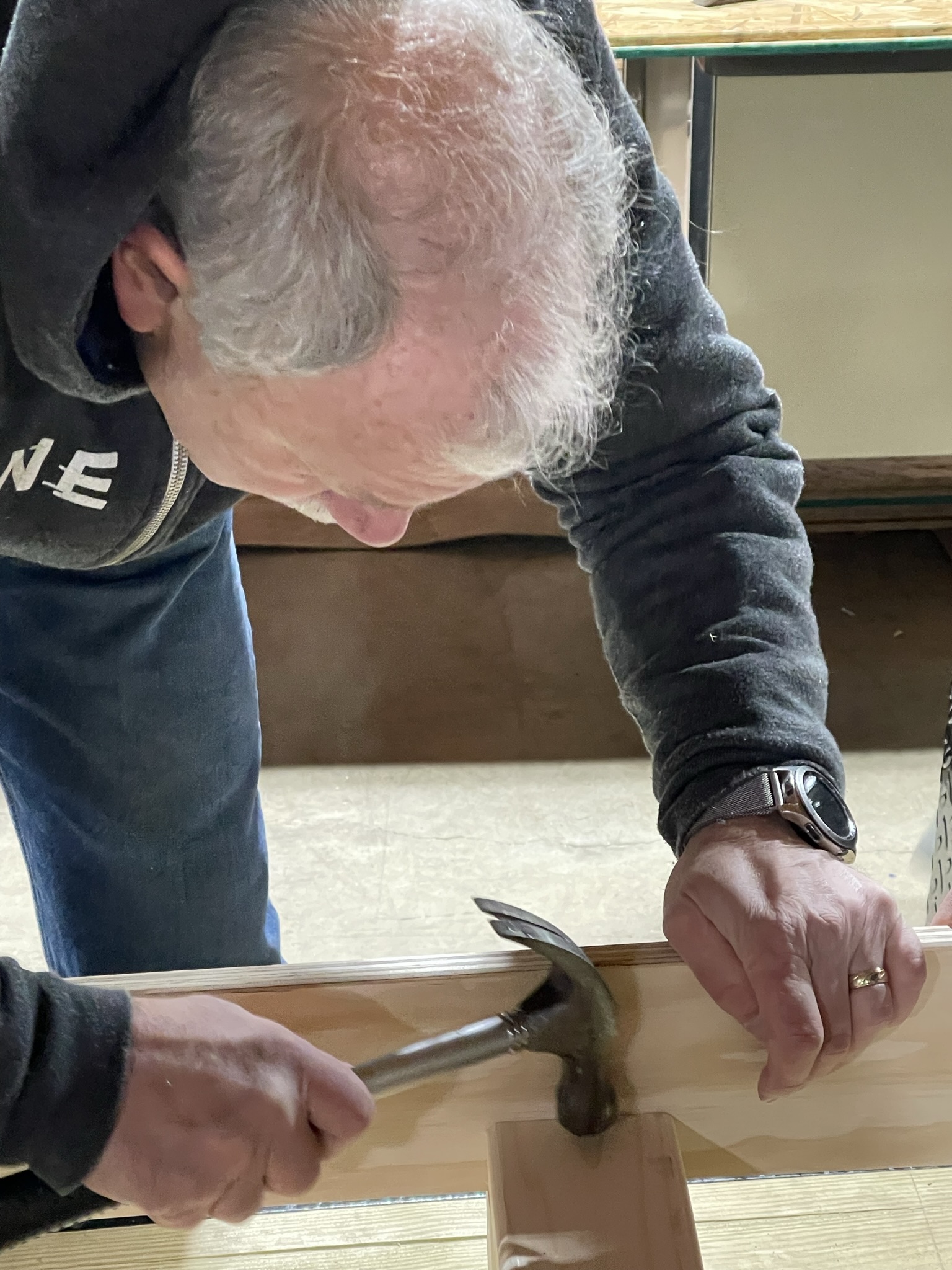 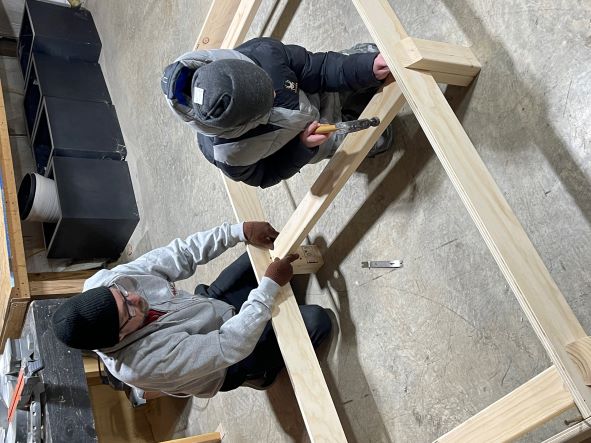 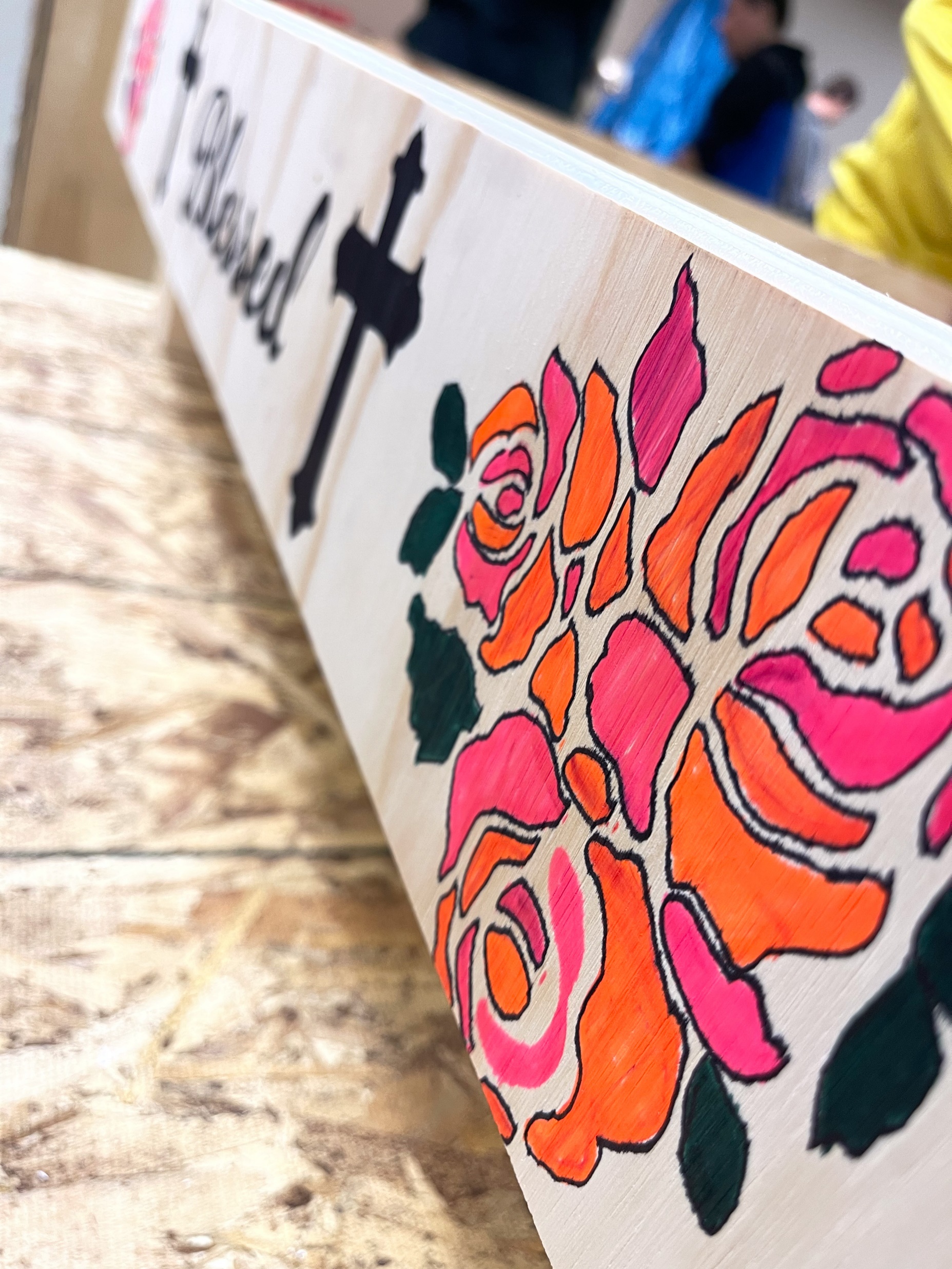 Every recipient gets:
A twin XL bed with a gently used mattress
Bedding (sheets, pillow, pillowcase and blanket
Age-appropriate toy or stuffy
Age-appropriate Bible
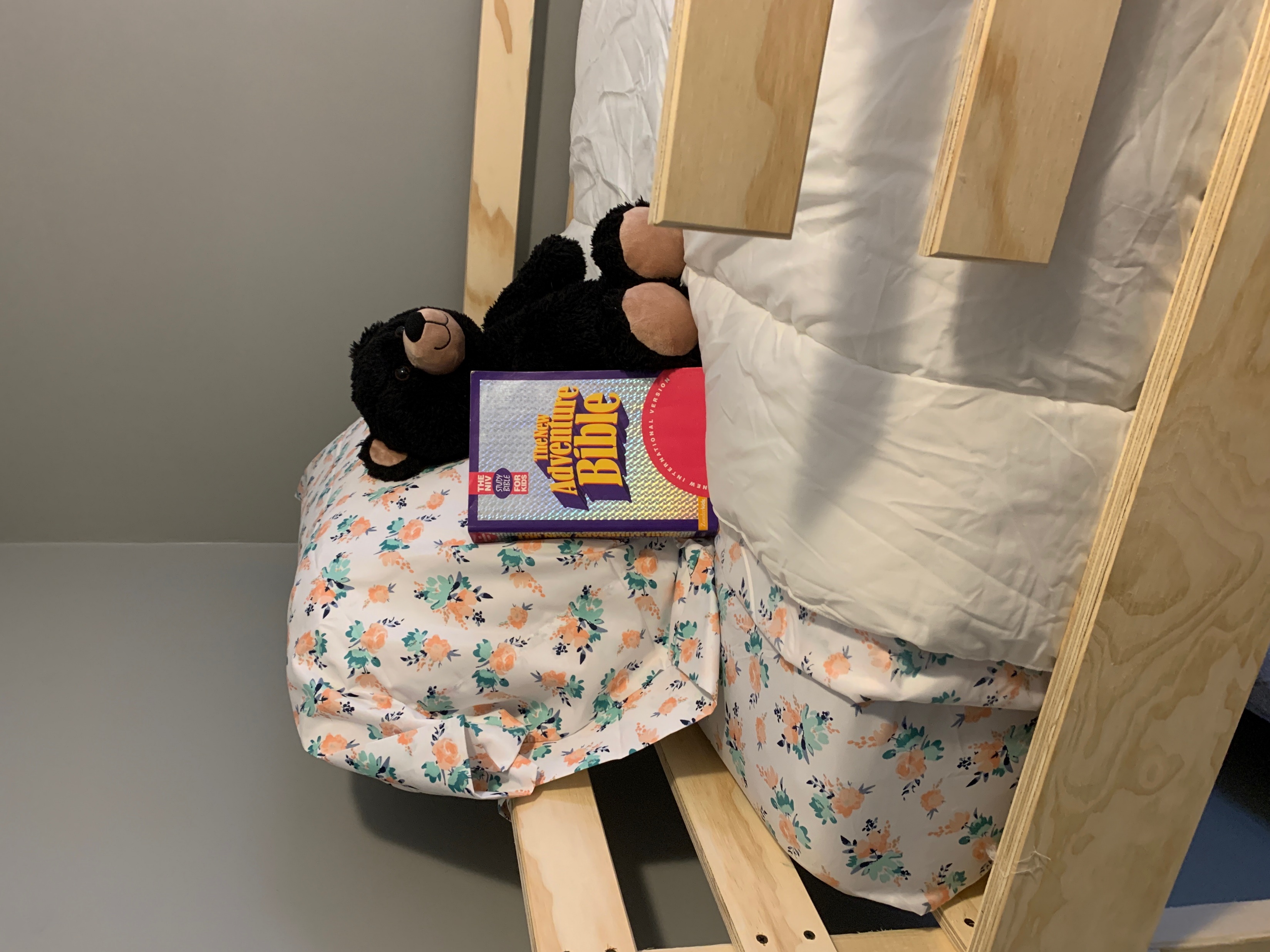 We pull together awesome teams of volunteers to build beds!
(Consider us for your next small group or corporate outing!!!)
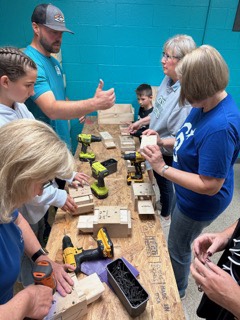 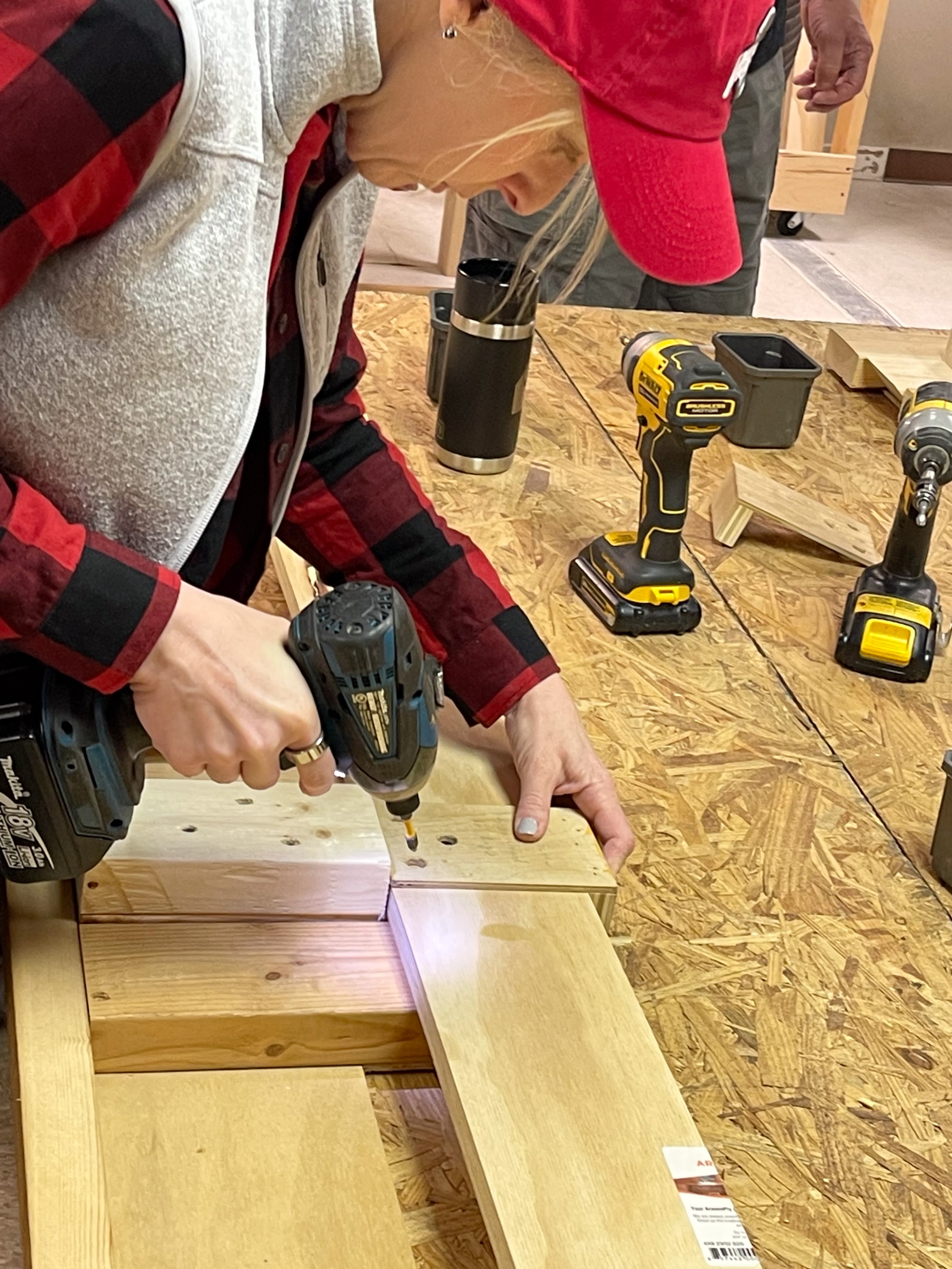 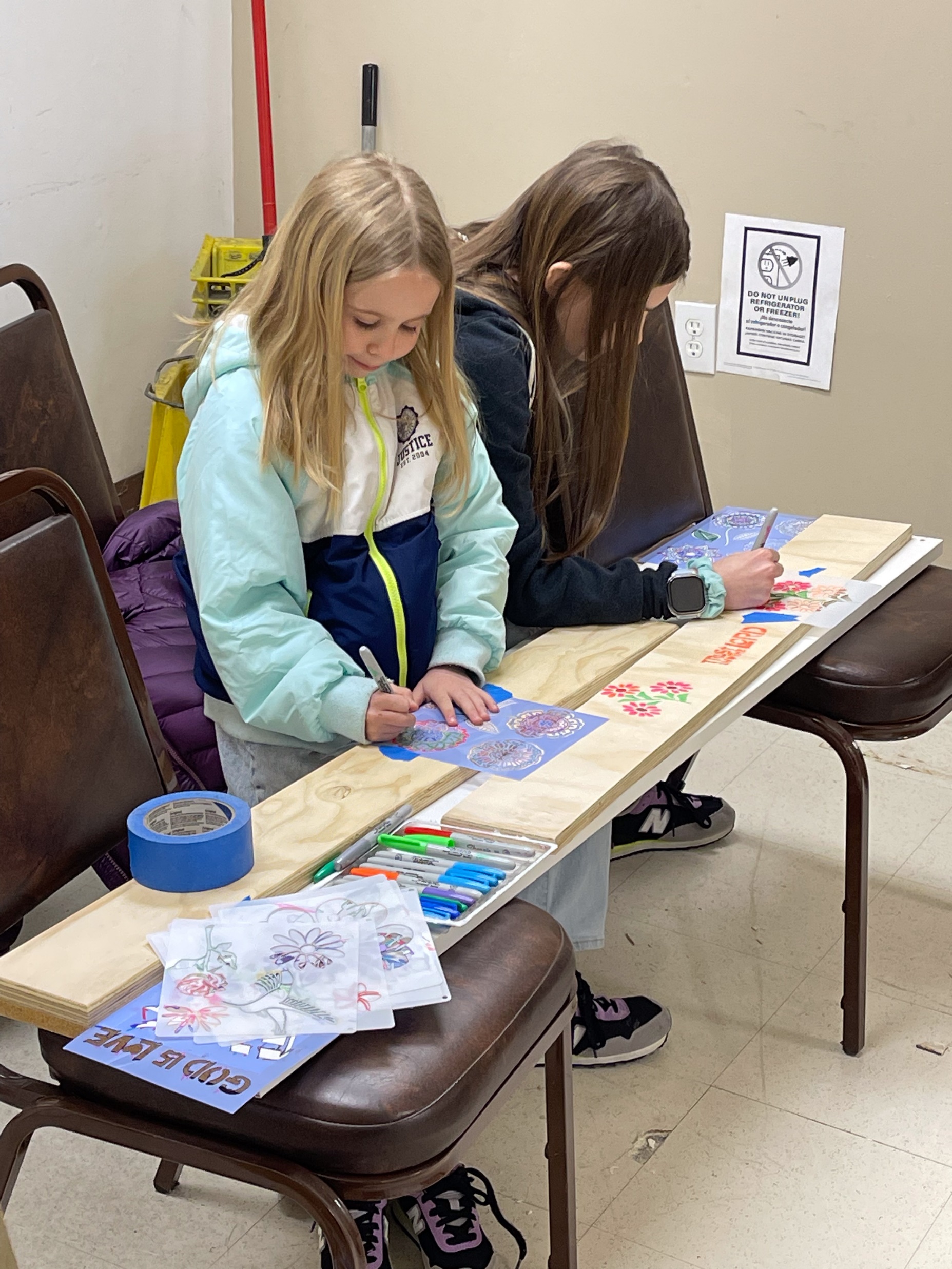 We try to involve the whole family!
We pray over every bed and every family.
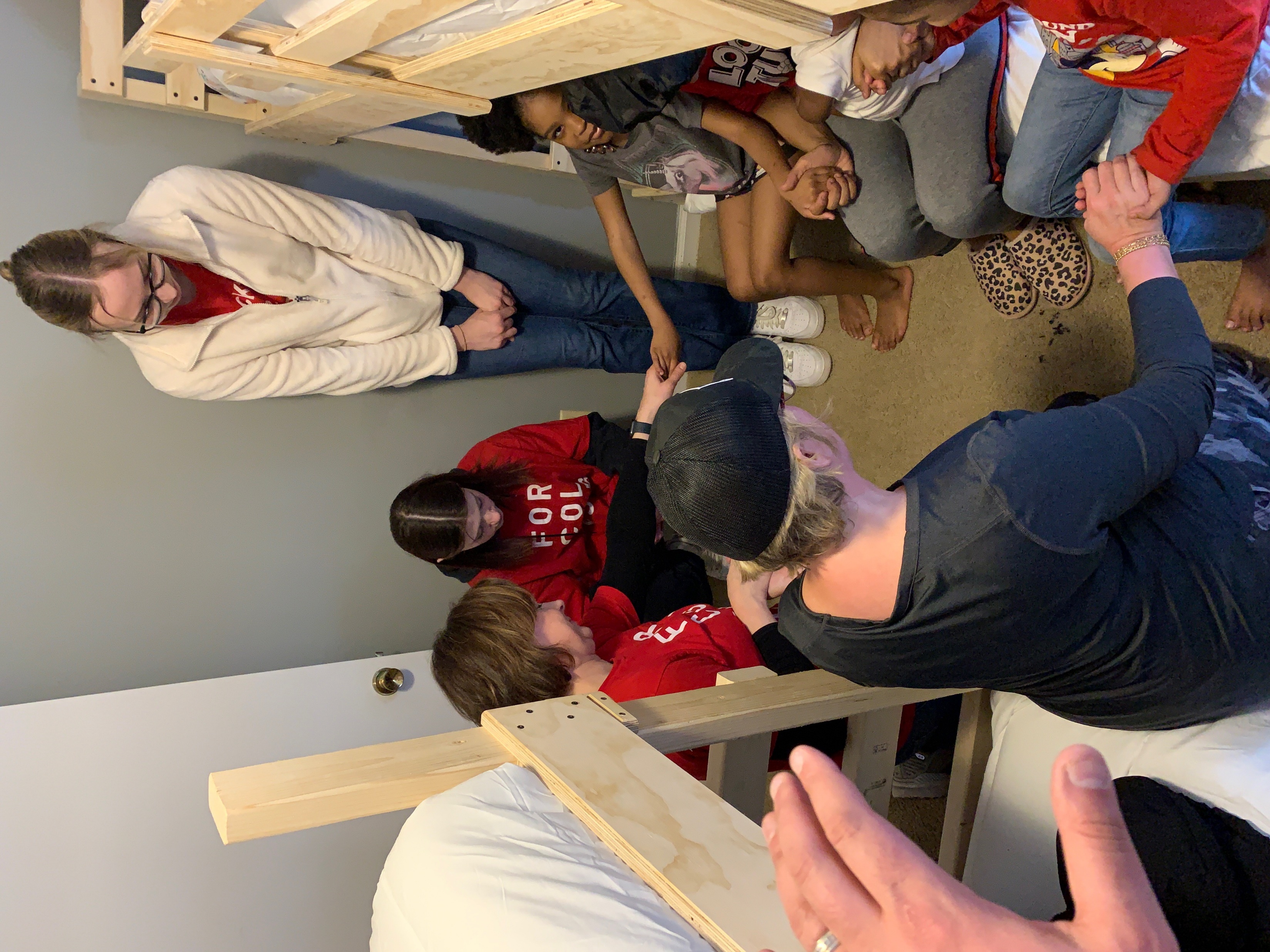 We work with churches and small groups to deliver and setup beds in recipients homes!
This is a great way to be the hands and feet of Jesus!!!
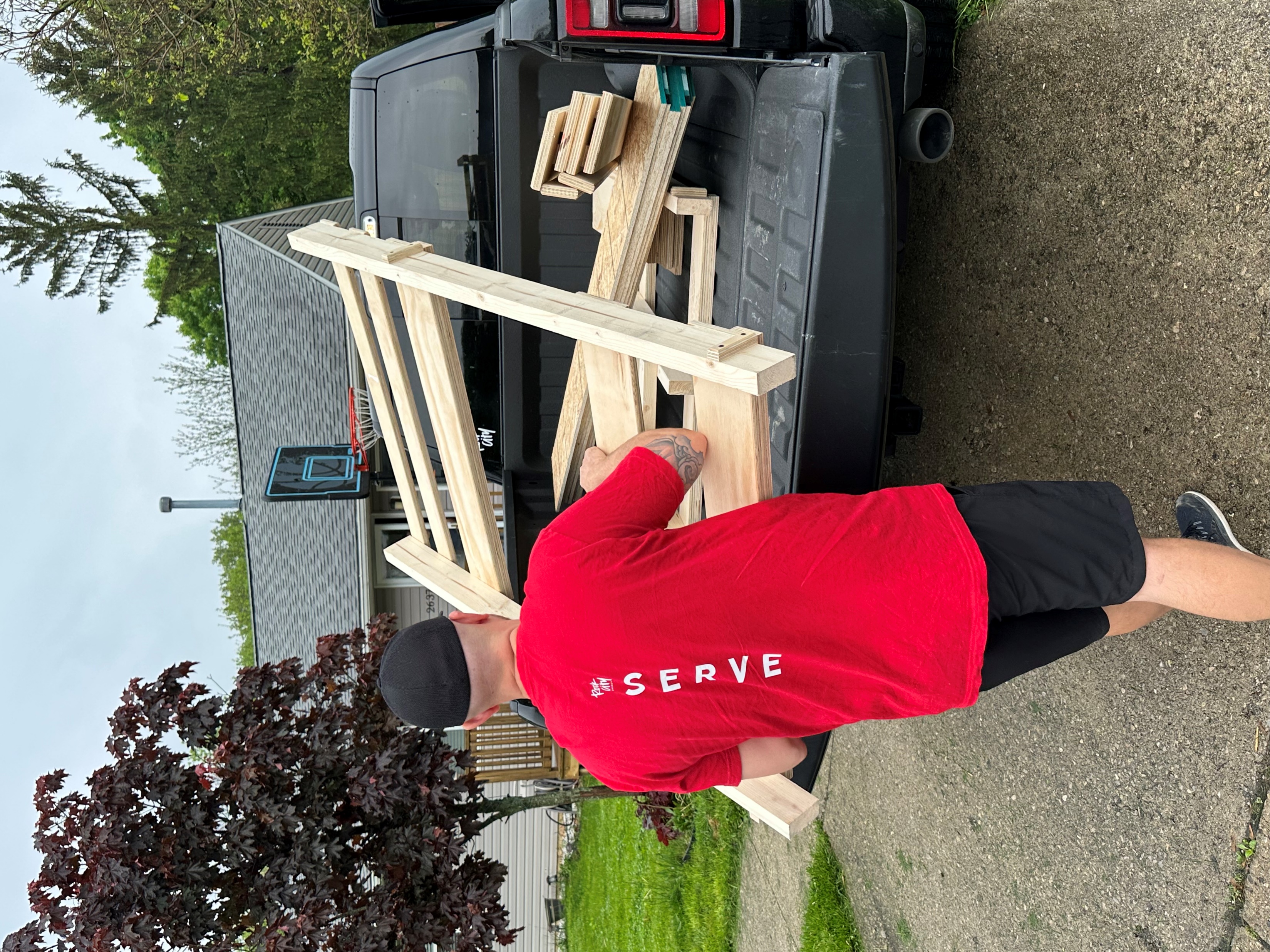 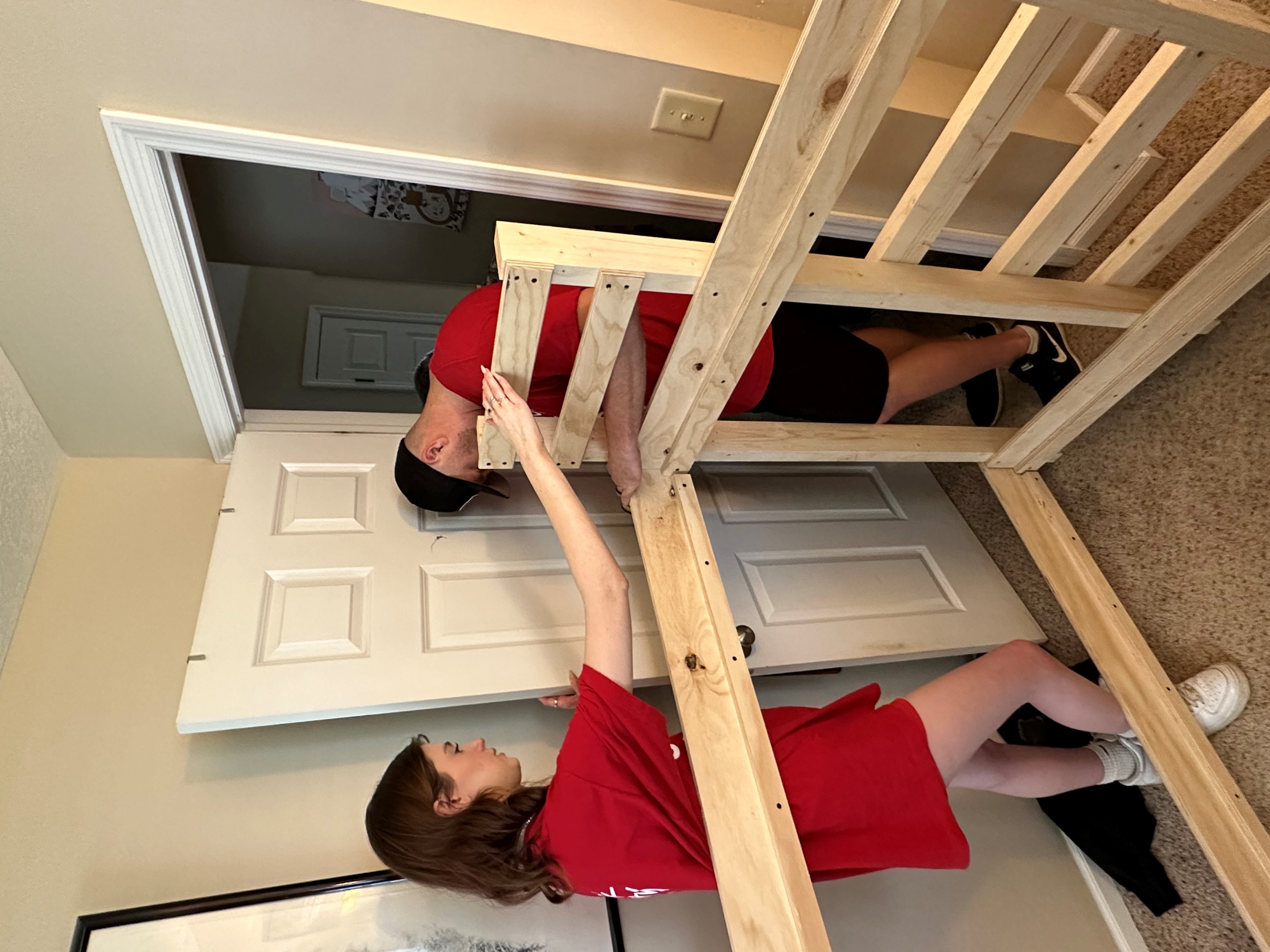 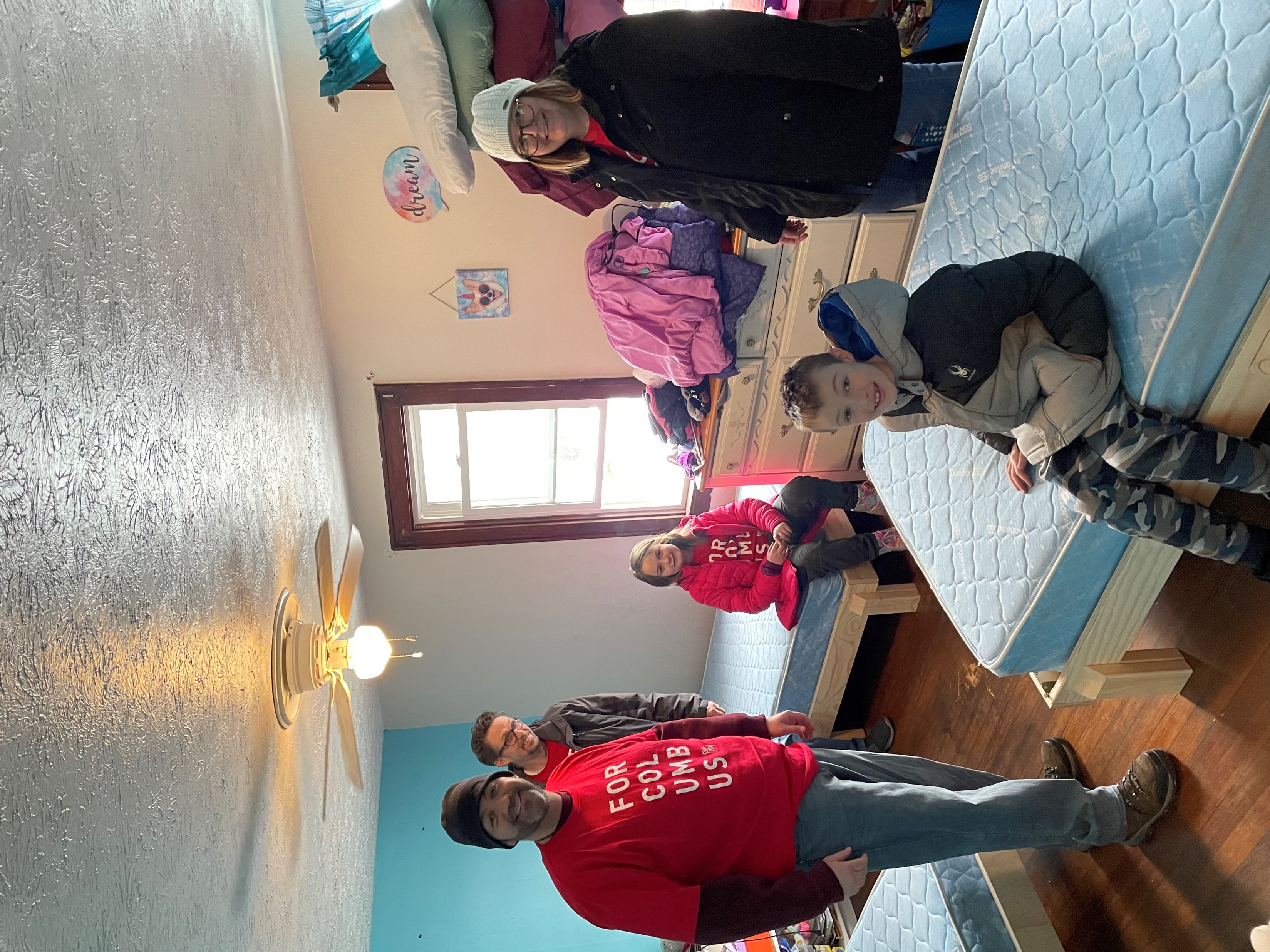 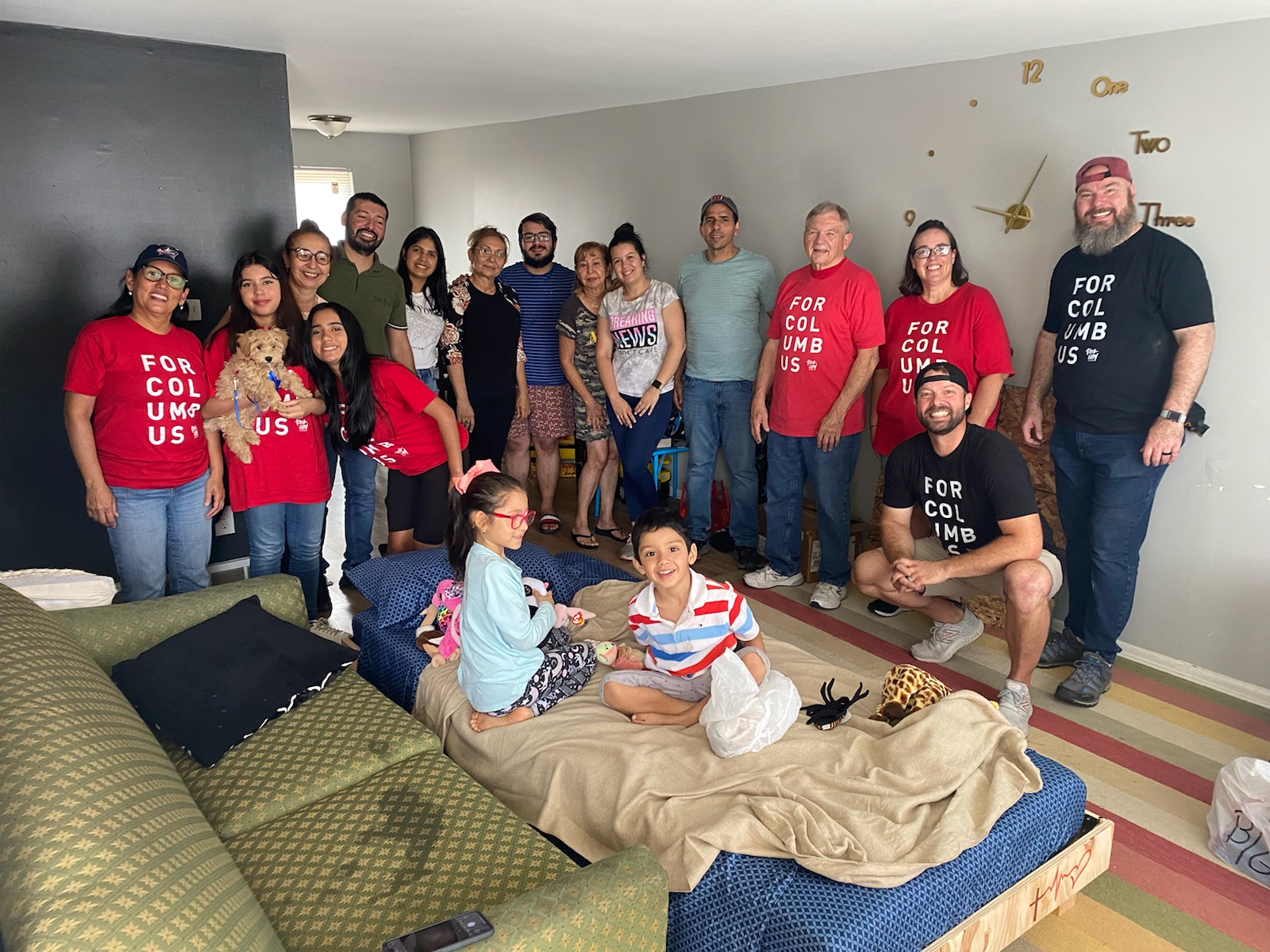 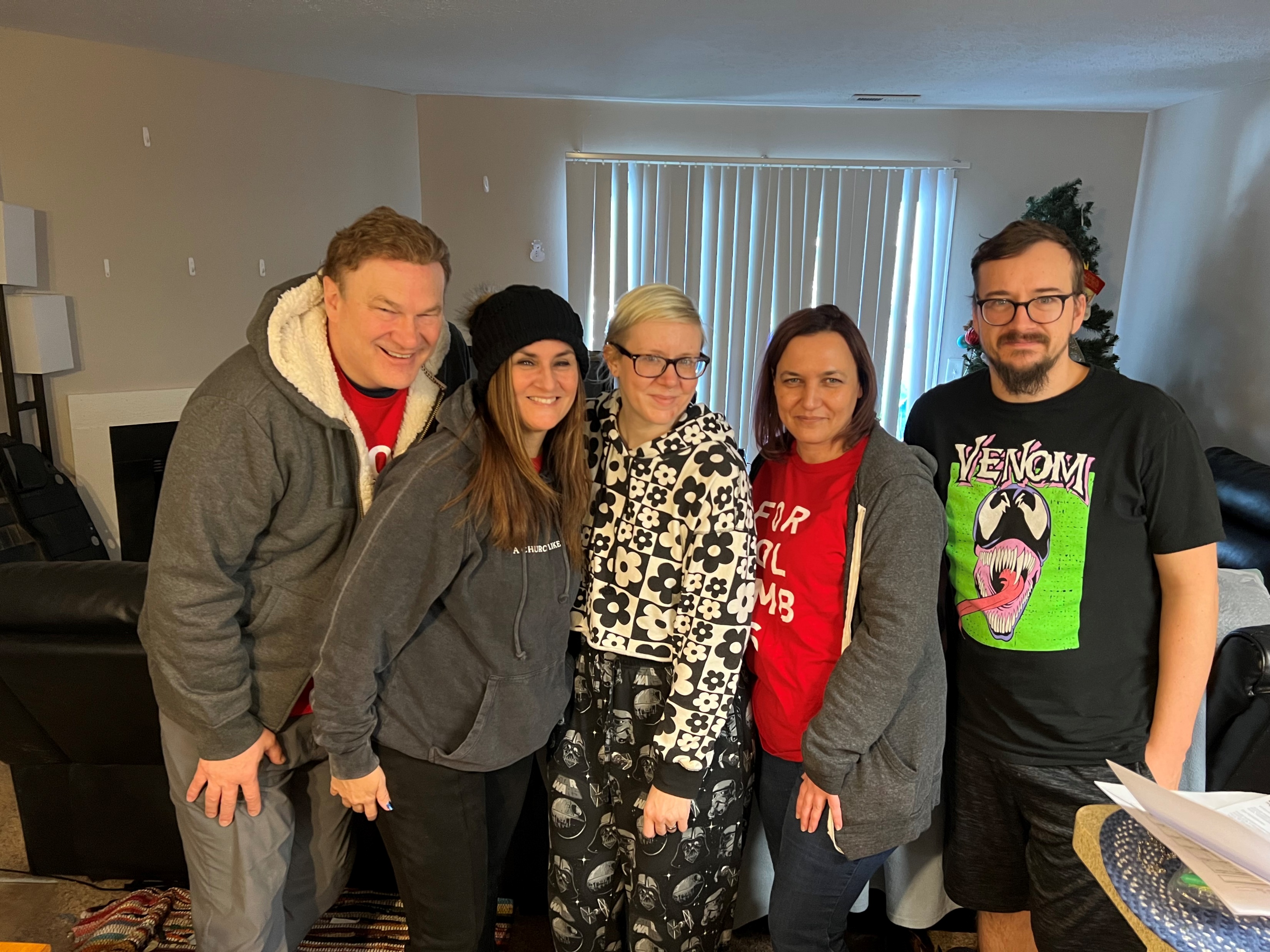 We always leave things a little nicer than when we arrive!
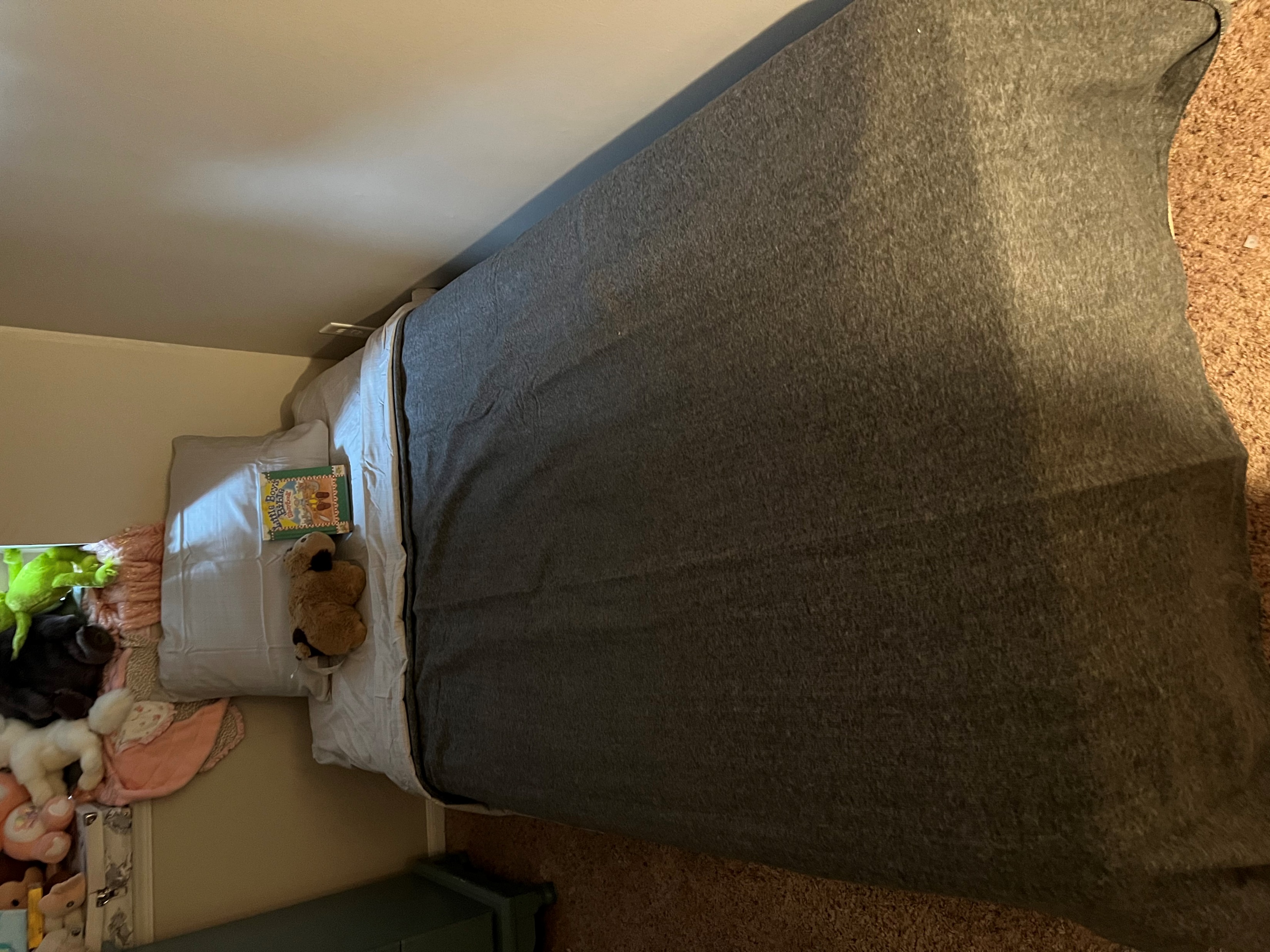 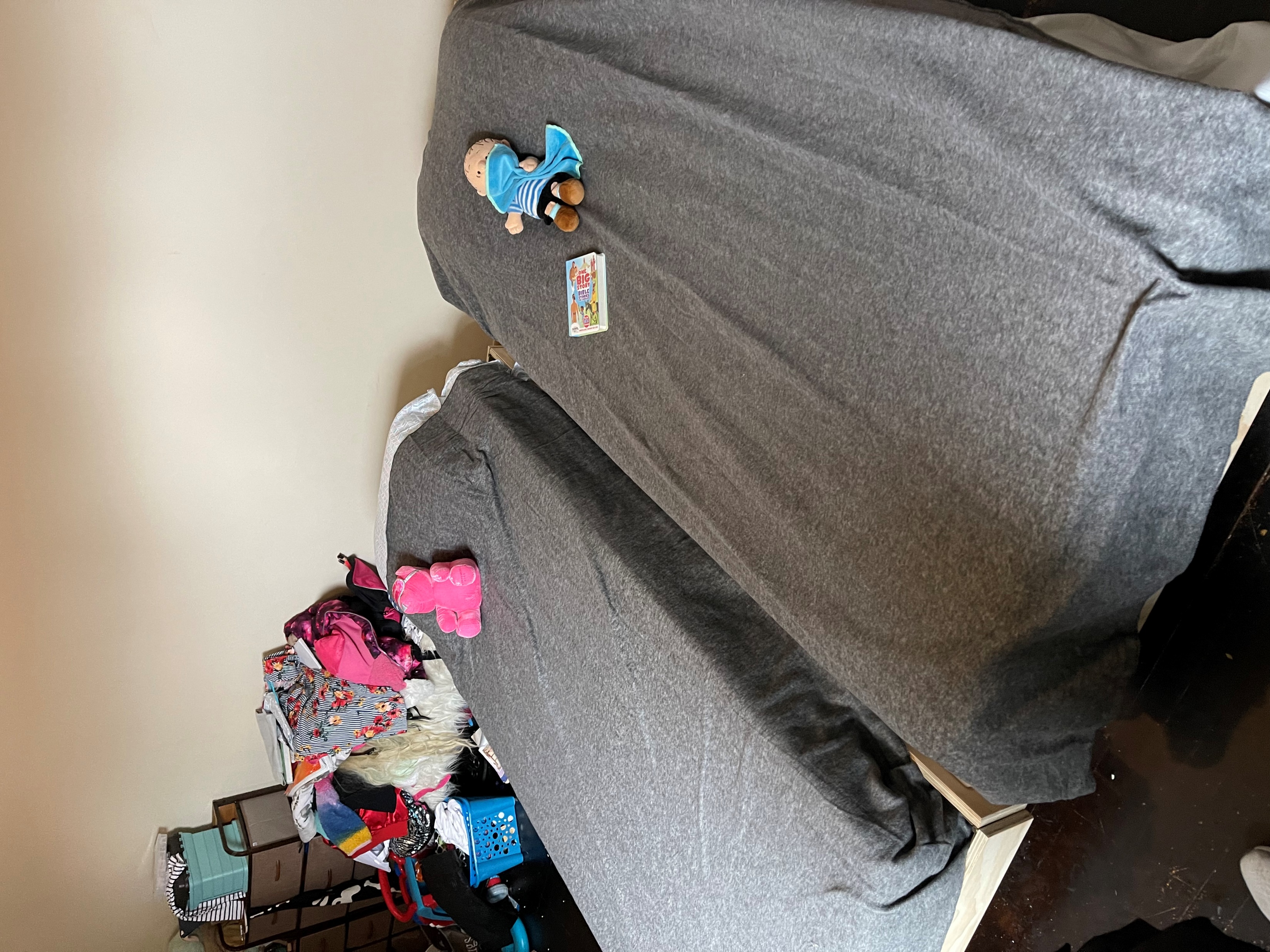 Check out some other recipients!
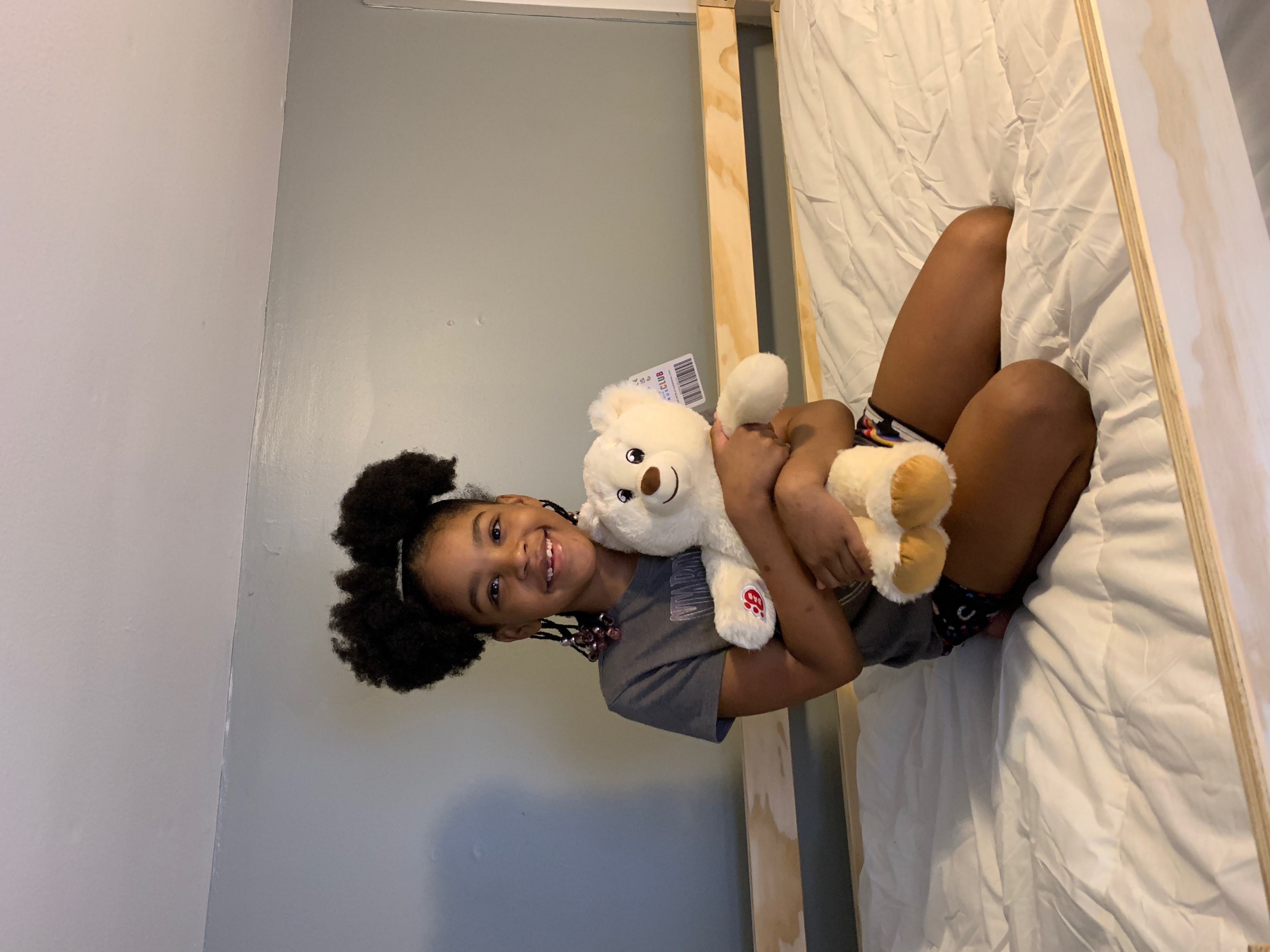 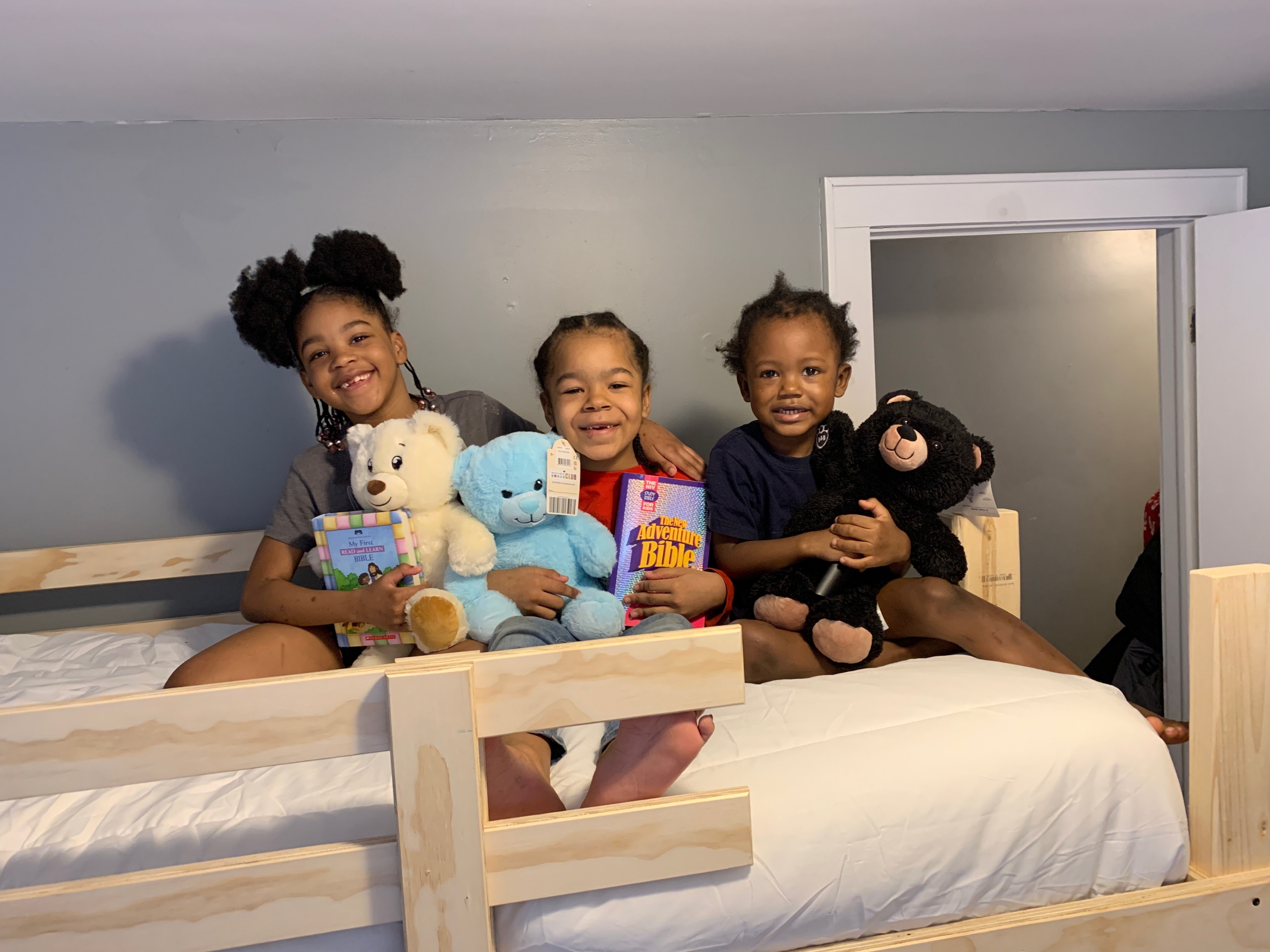 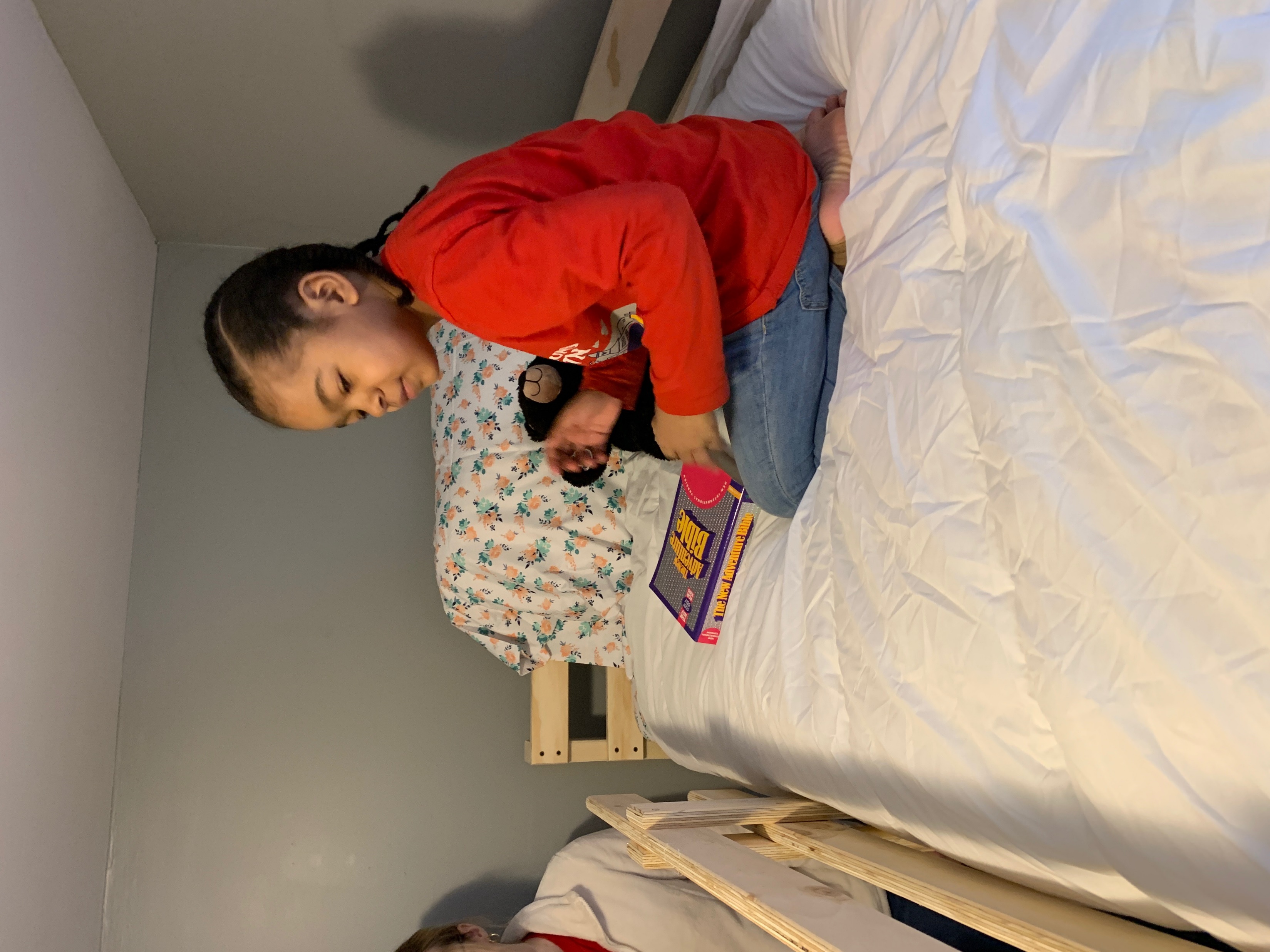 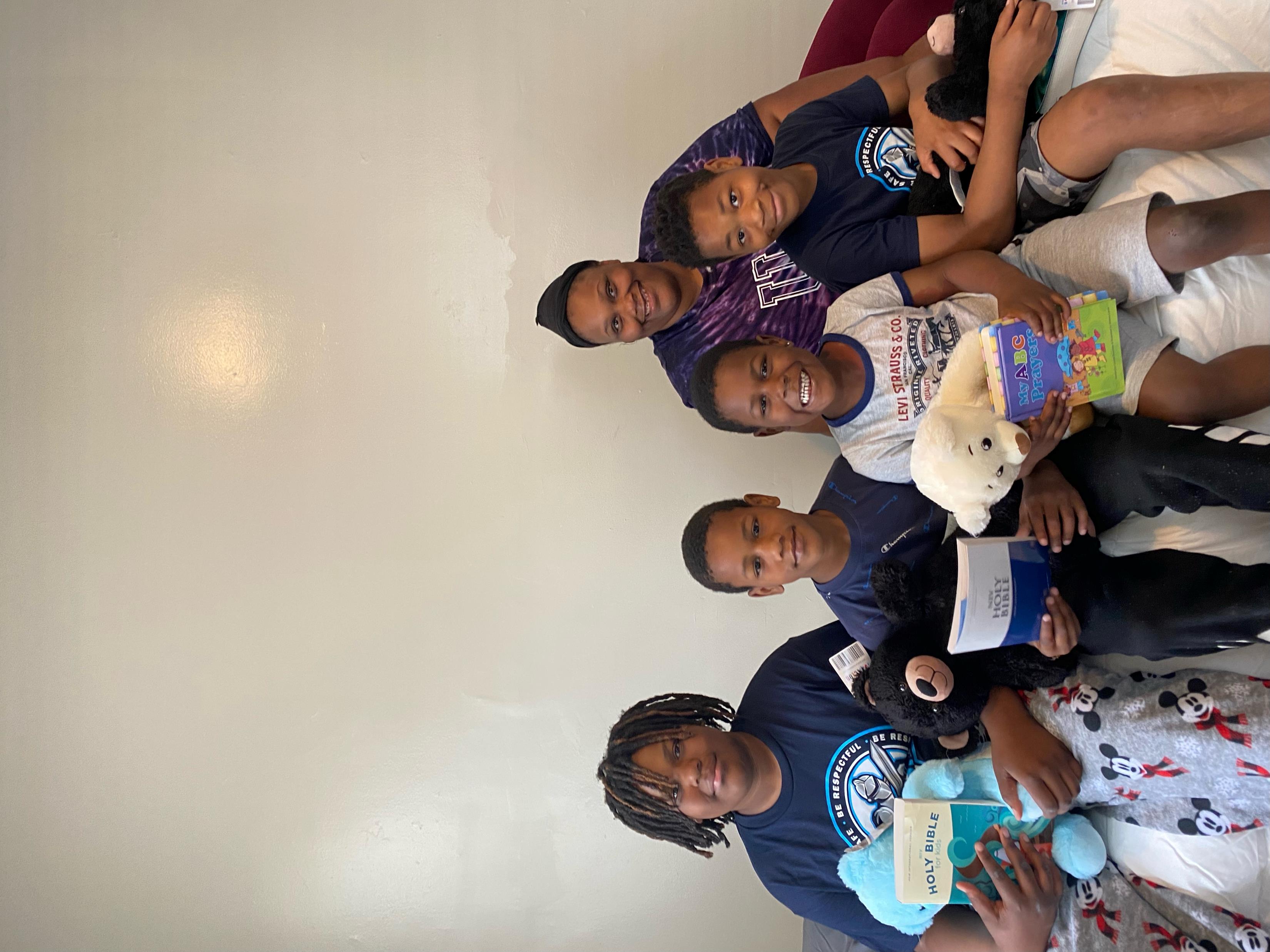 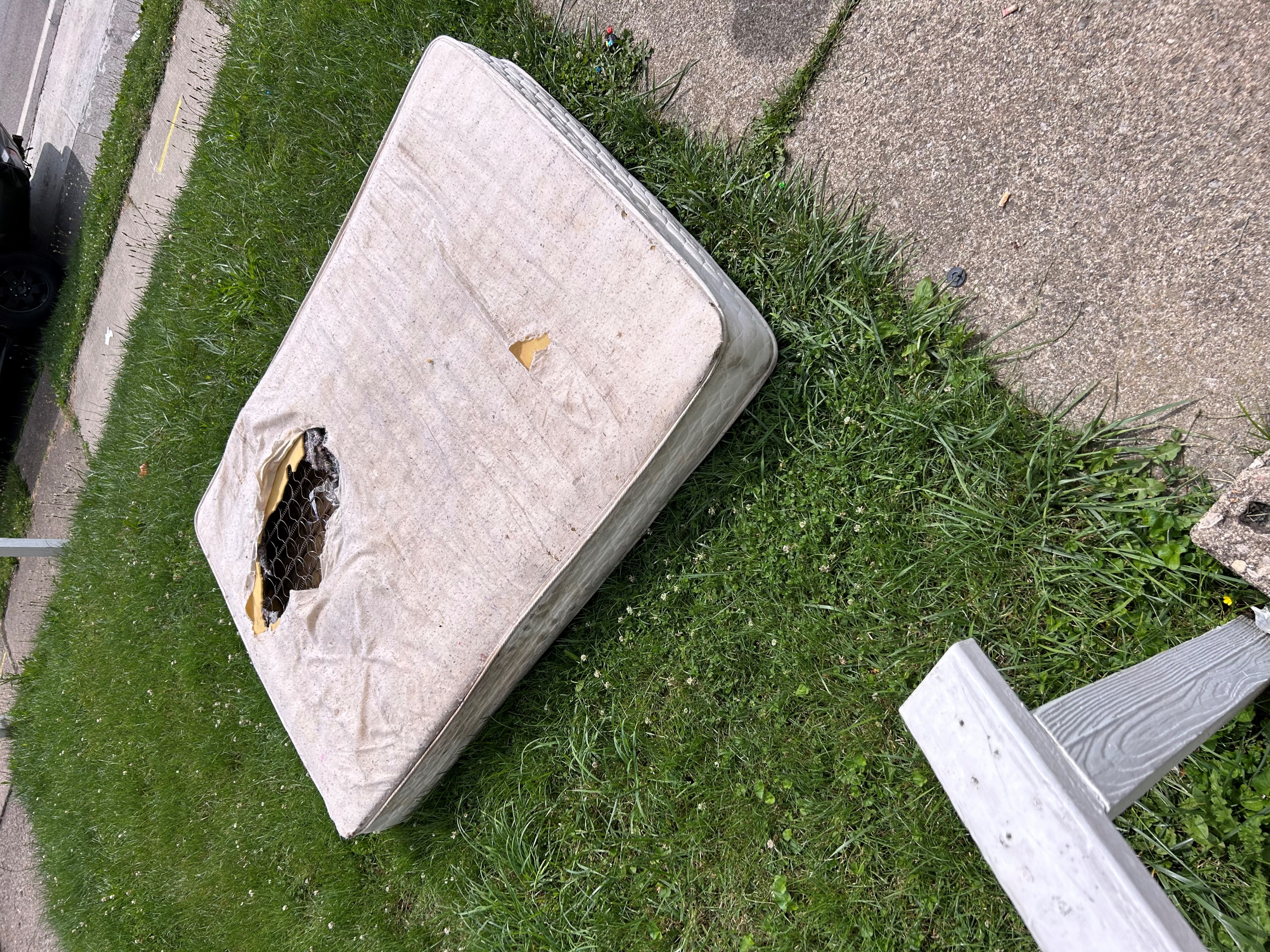 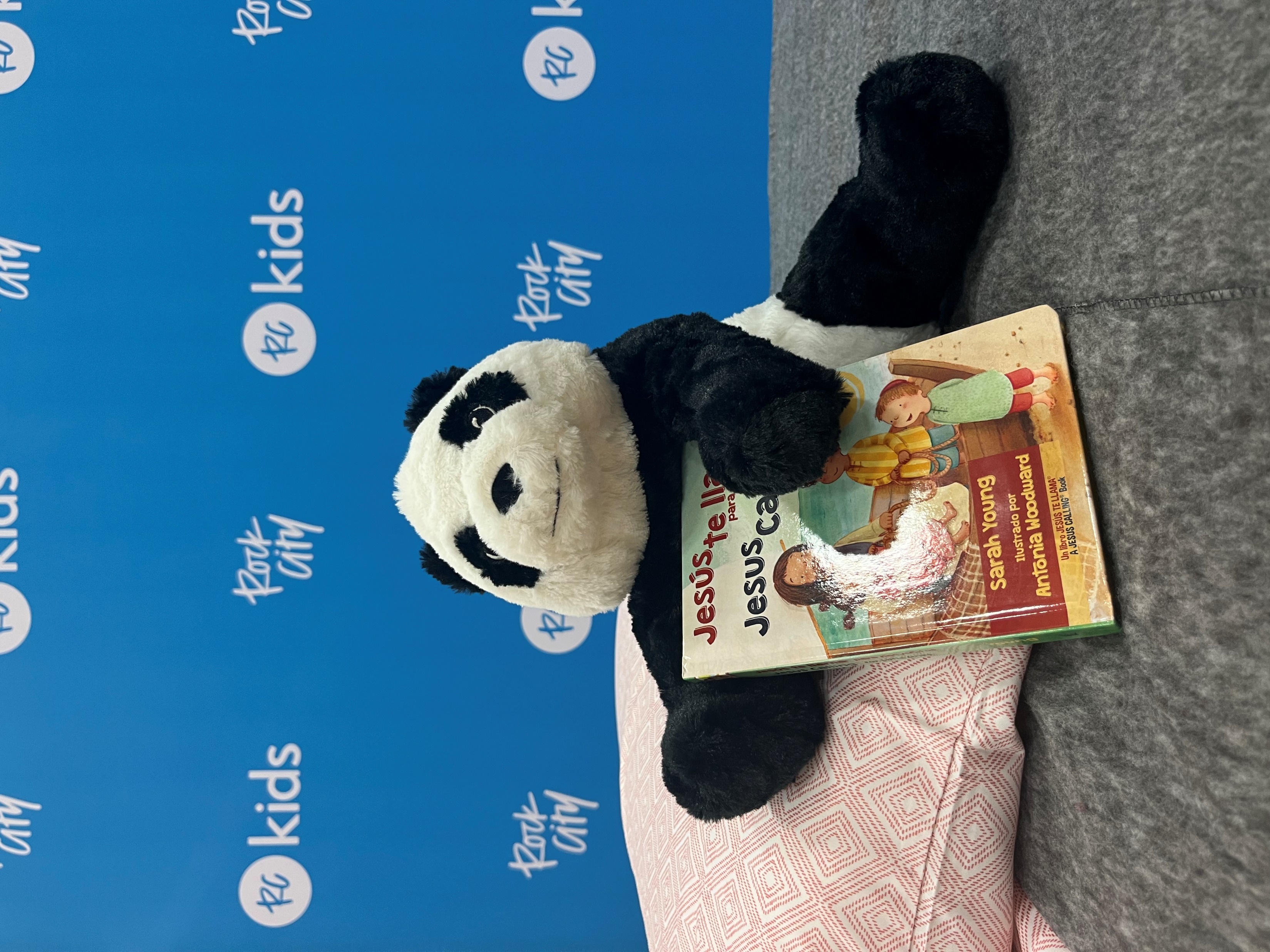 A short video of our team in action!
If you are having trouble with the video:
Click Here
How can you help!
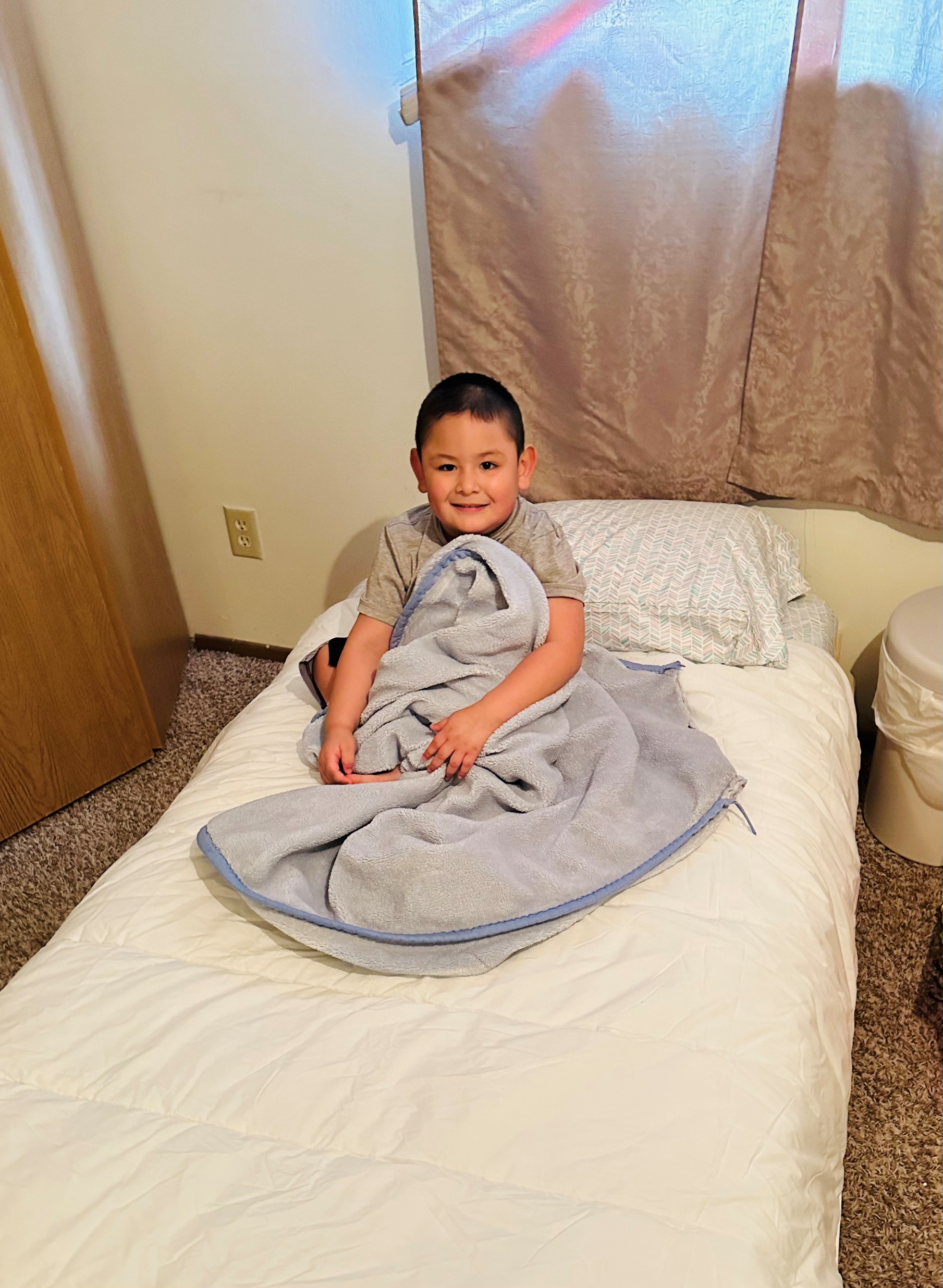 Pray
We always welcome prayer for what we are doing!
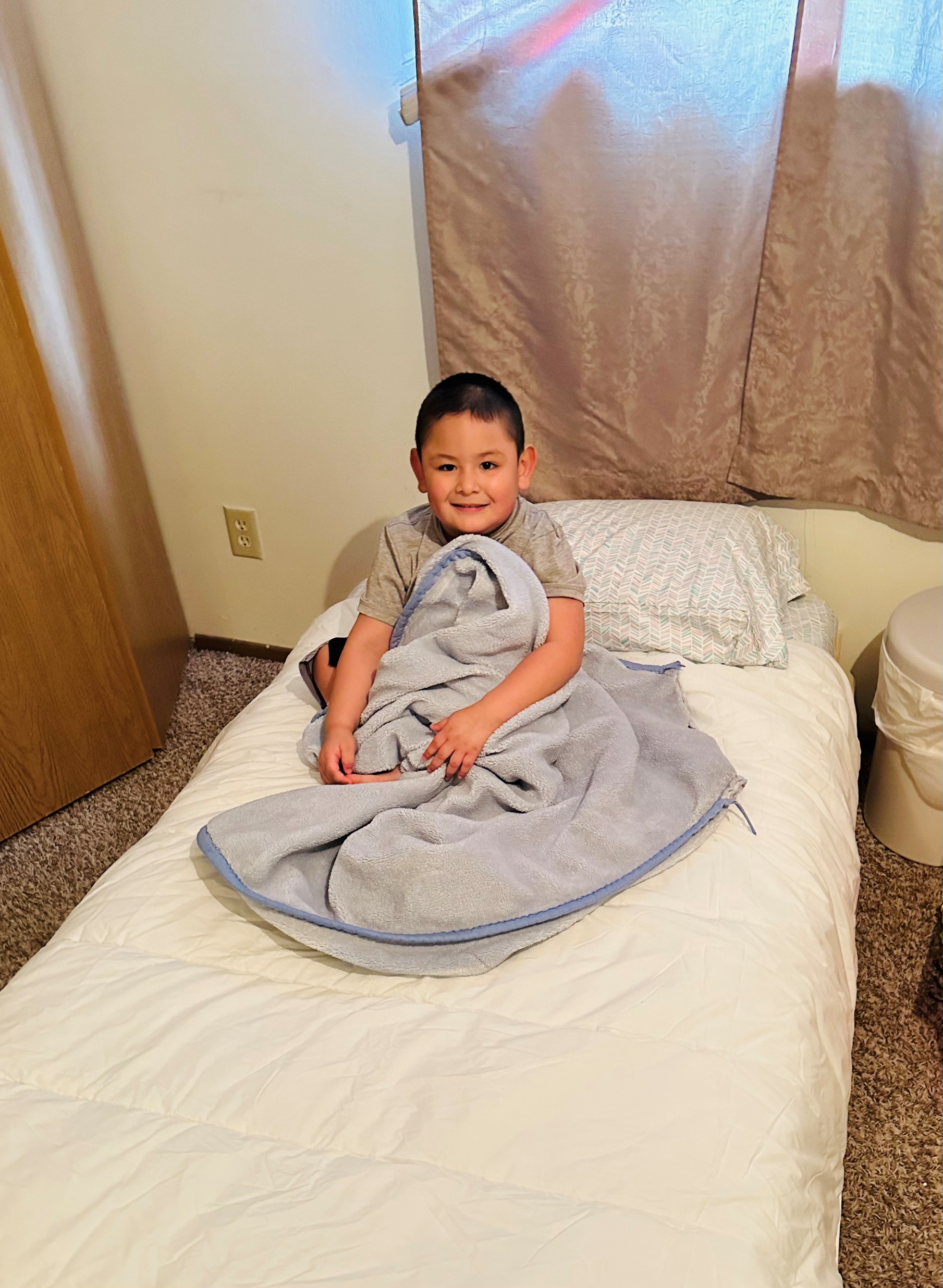 Give Financially
It costs about $100.00 to build and deliver a fully dressed bed
$60.00 – Wood and materials
$35.00 – Bedding, blanket, and pillow
$5.00 – Bible and literature
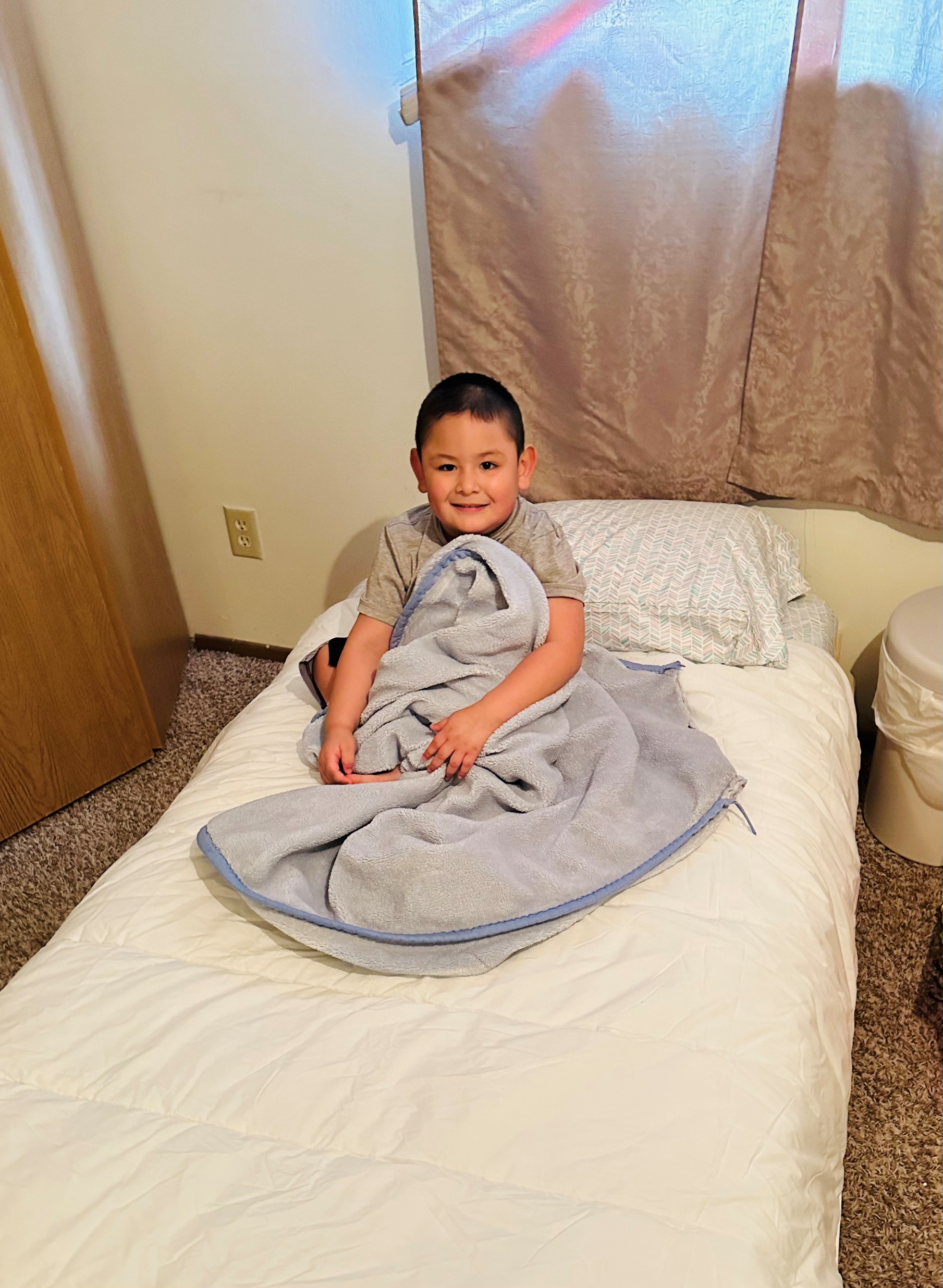 Give Time
We have hundreds of people just in Central Ohio waiting on a bed.  

If you have time, we can arrange a delivery.
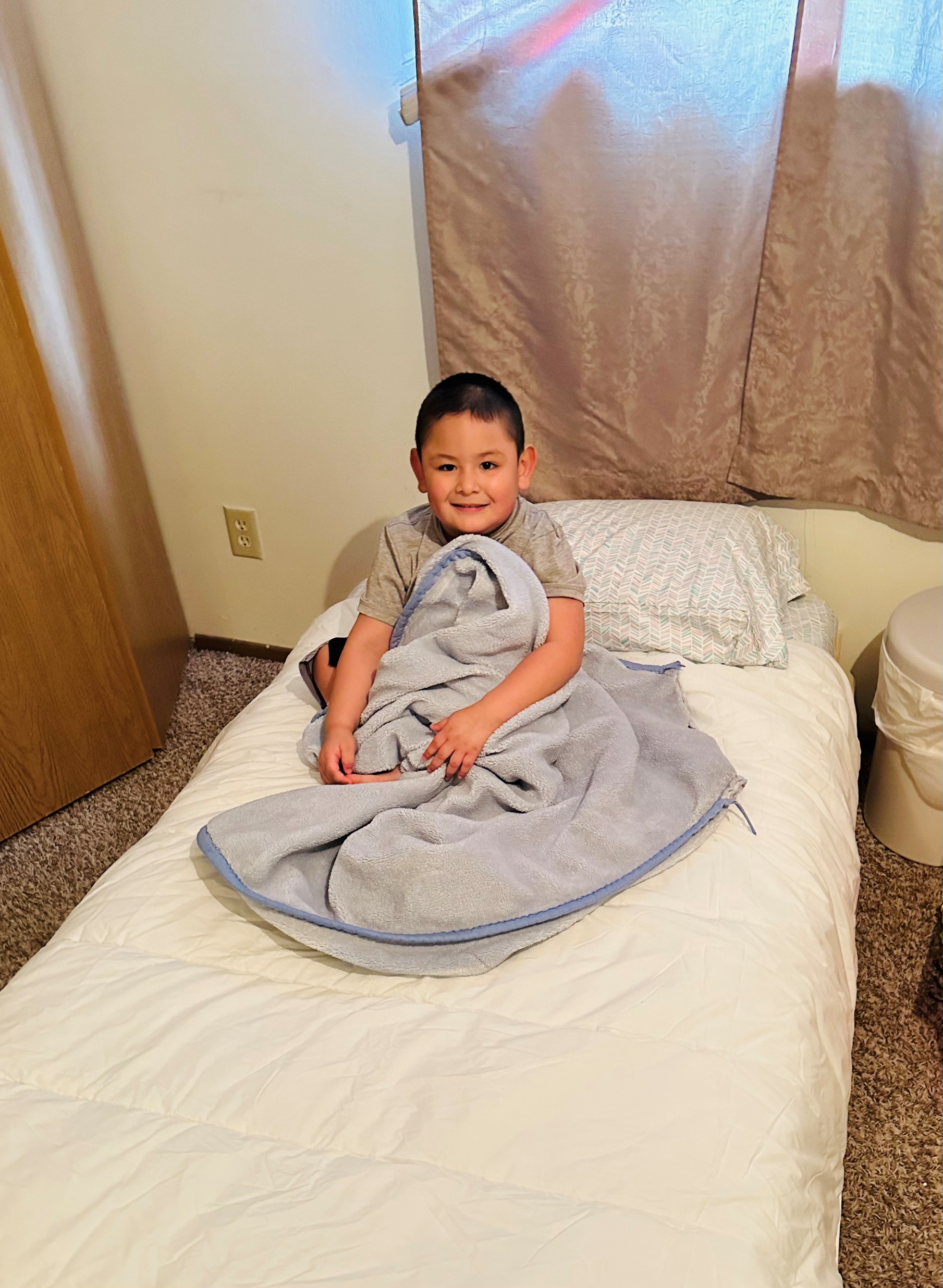 Give Muscle
We try to have a build the 2nd Saturday of every month.  

We love it when people can come over and get their hands dirty.
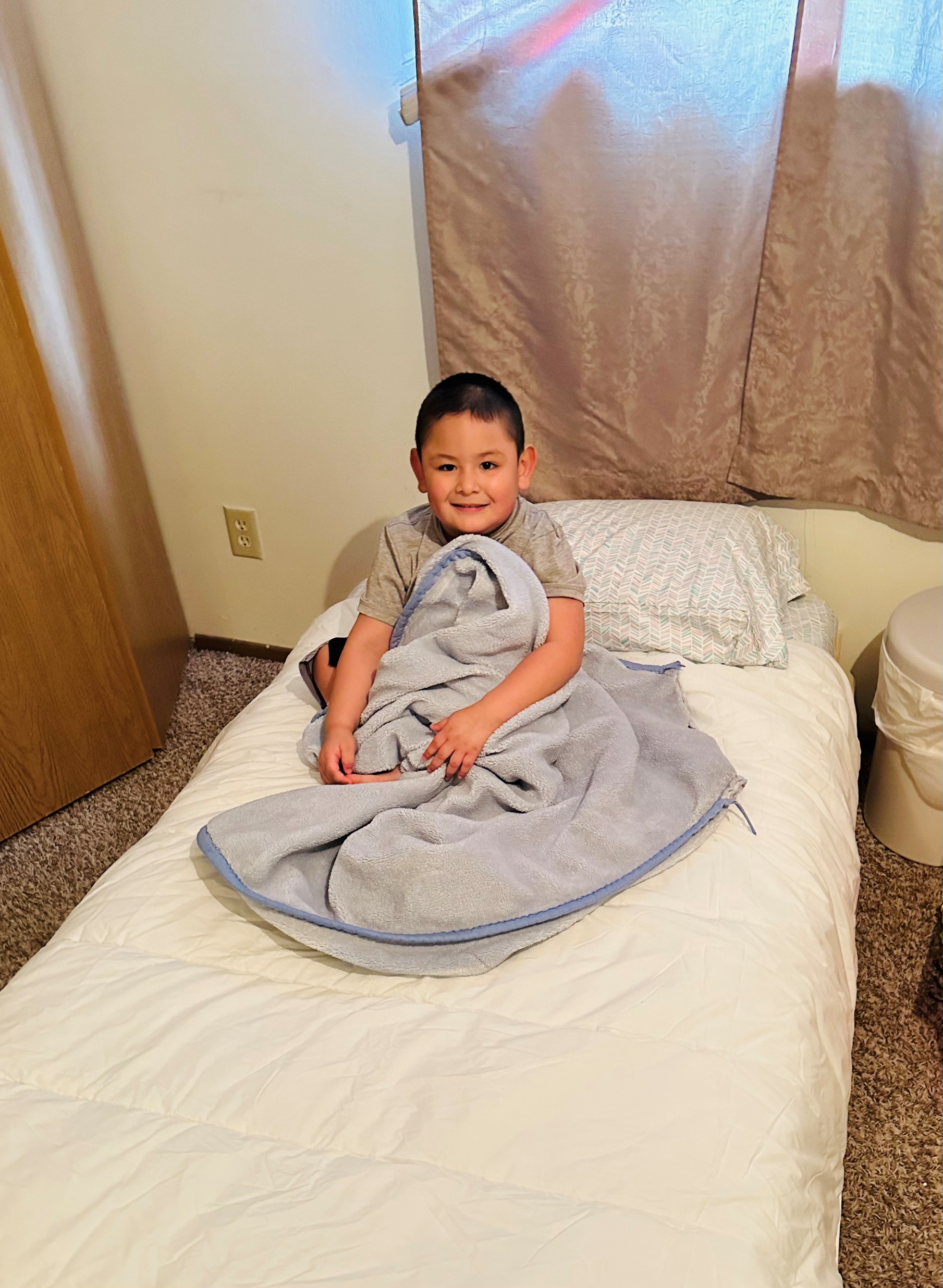 Give Socially
We are trying to spread the word.  So many great people are willing to help but have no idea that bed insecurity is a problem.

Connect with us on Facebook, Instagram, or any other social.

WE NEED TO SPREAD THE WORD!
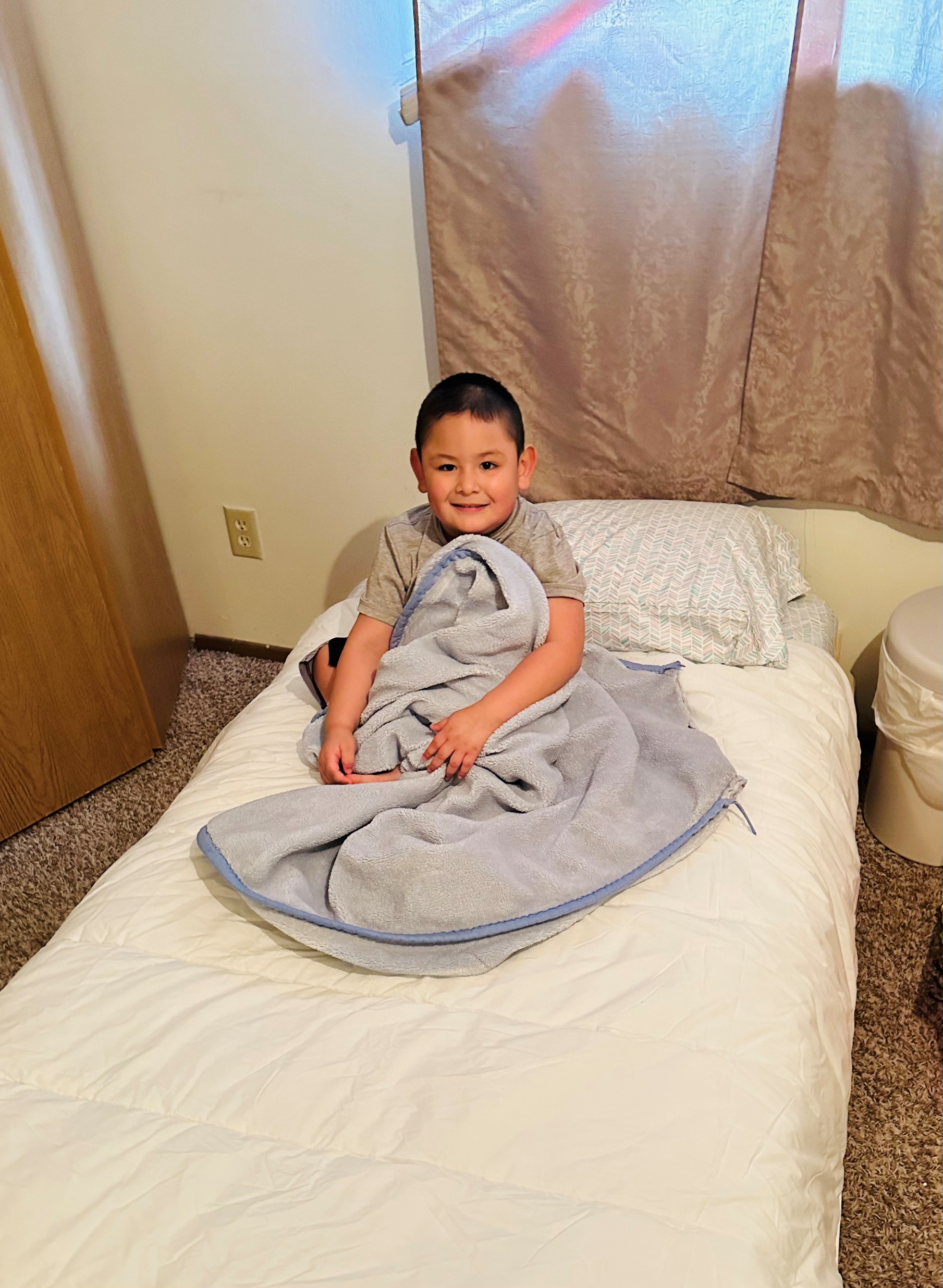 Give During an Event
Our 2023 Sleep-A-Thon kicks off in October. 

Consider joining in and reaching out to your network for support.
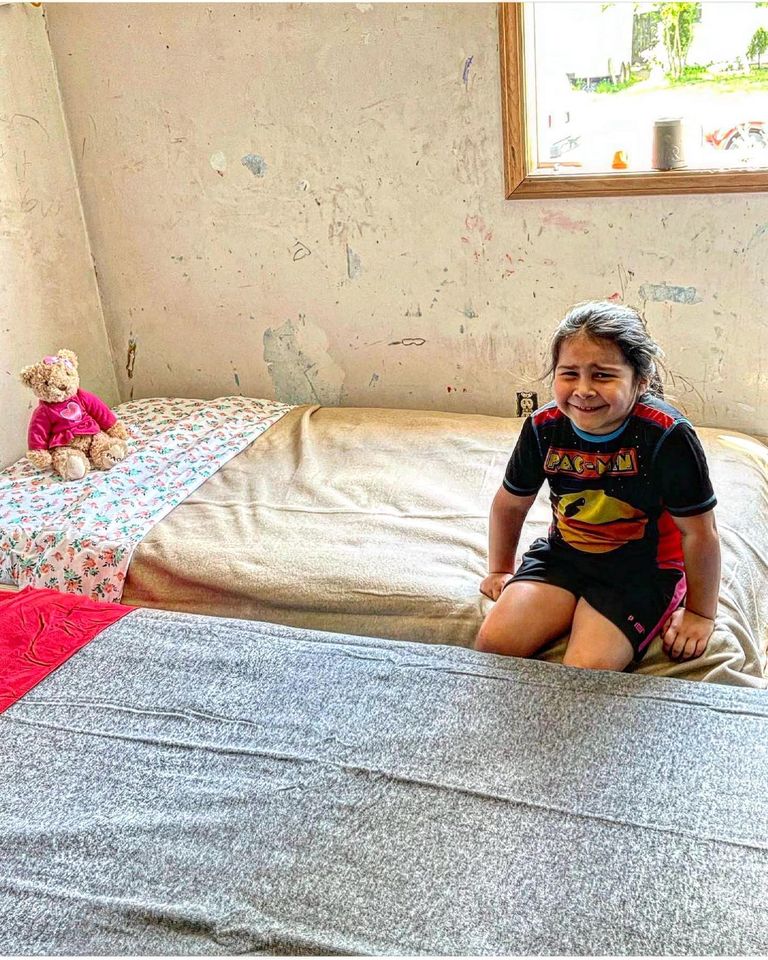 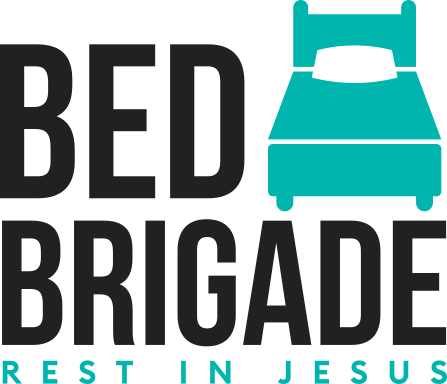